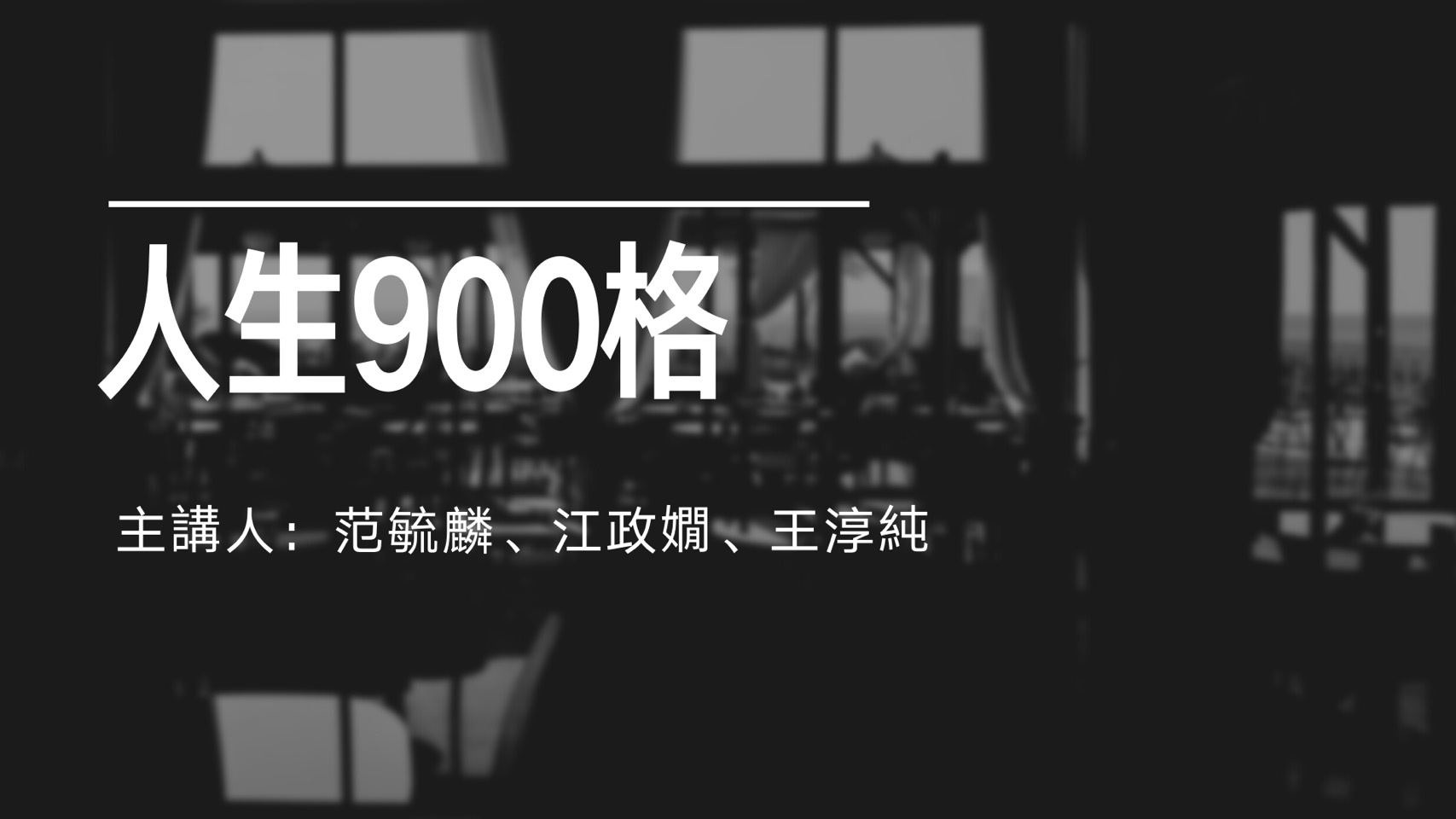 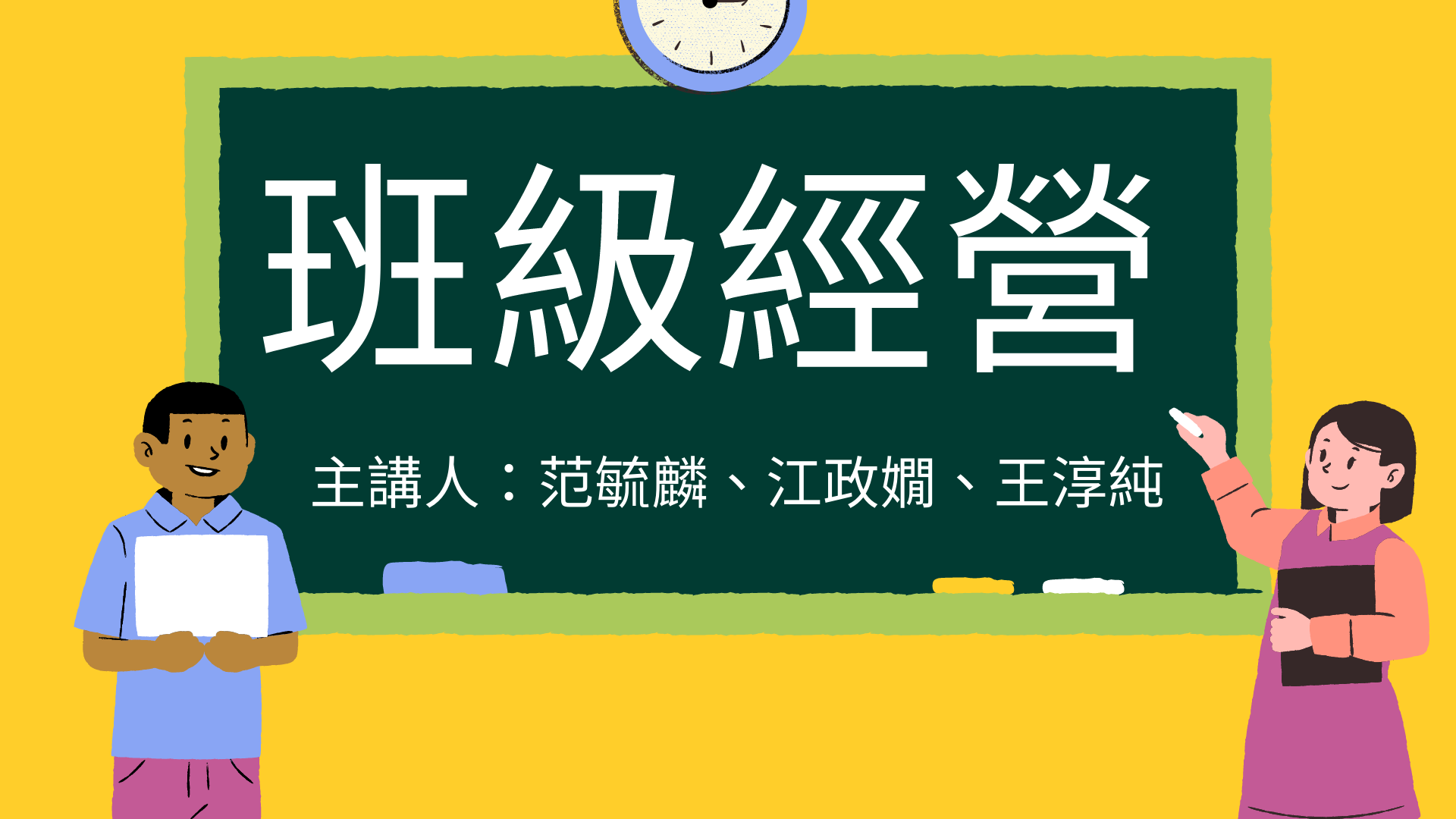 吵雜的教室，選擇優先找誰討論
A學生
B科任C導師
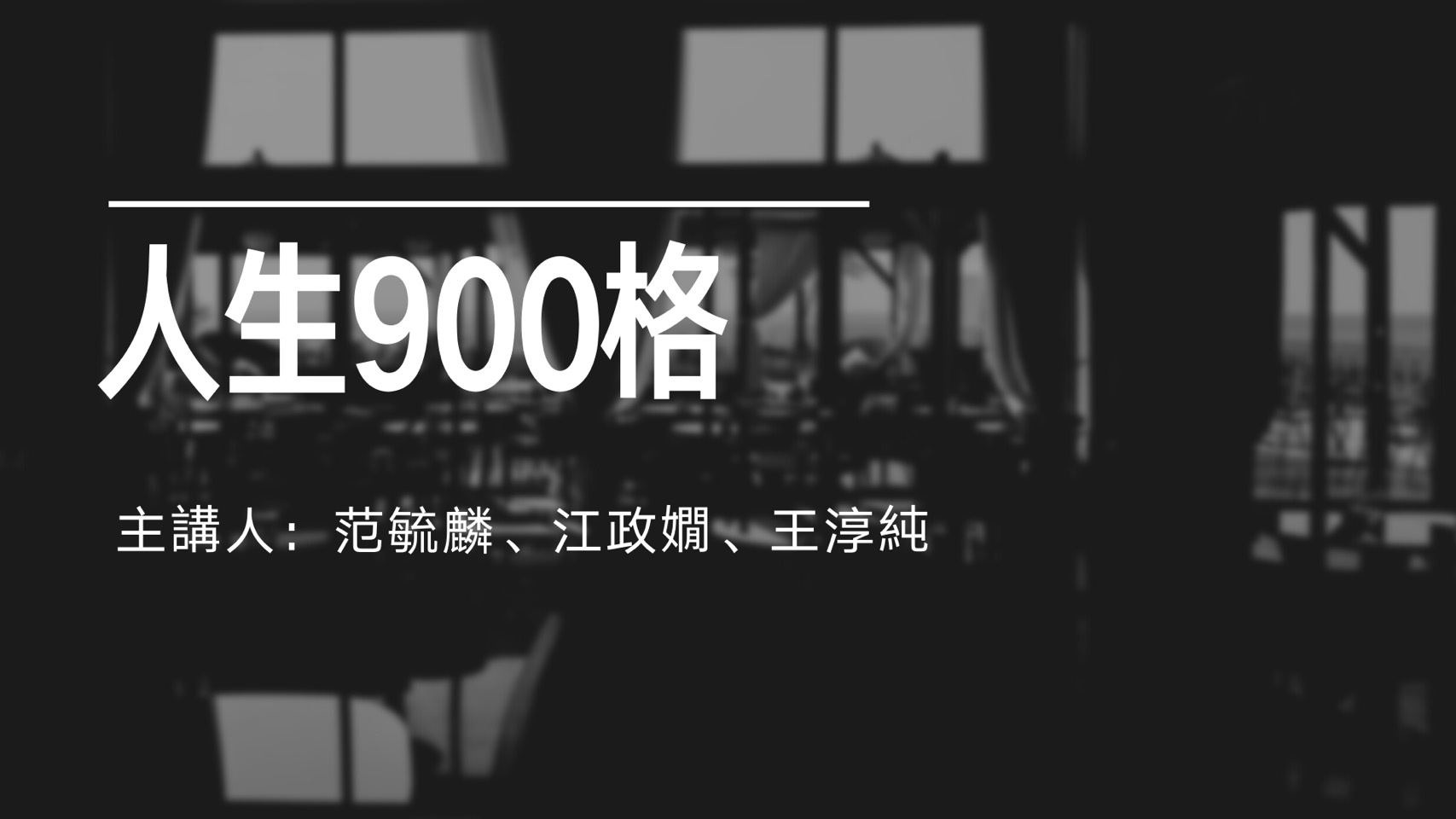 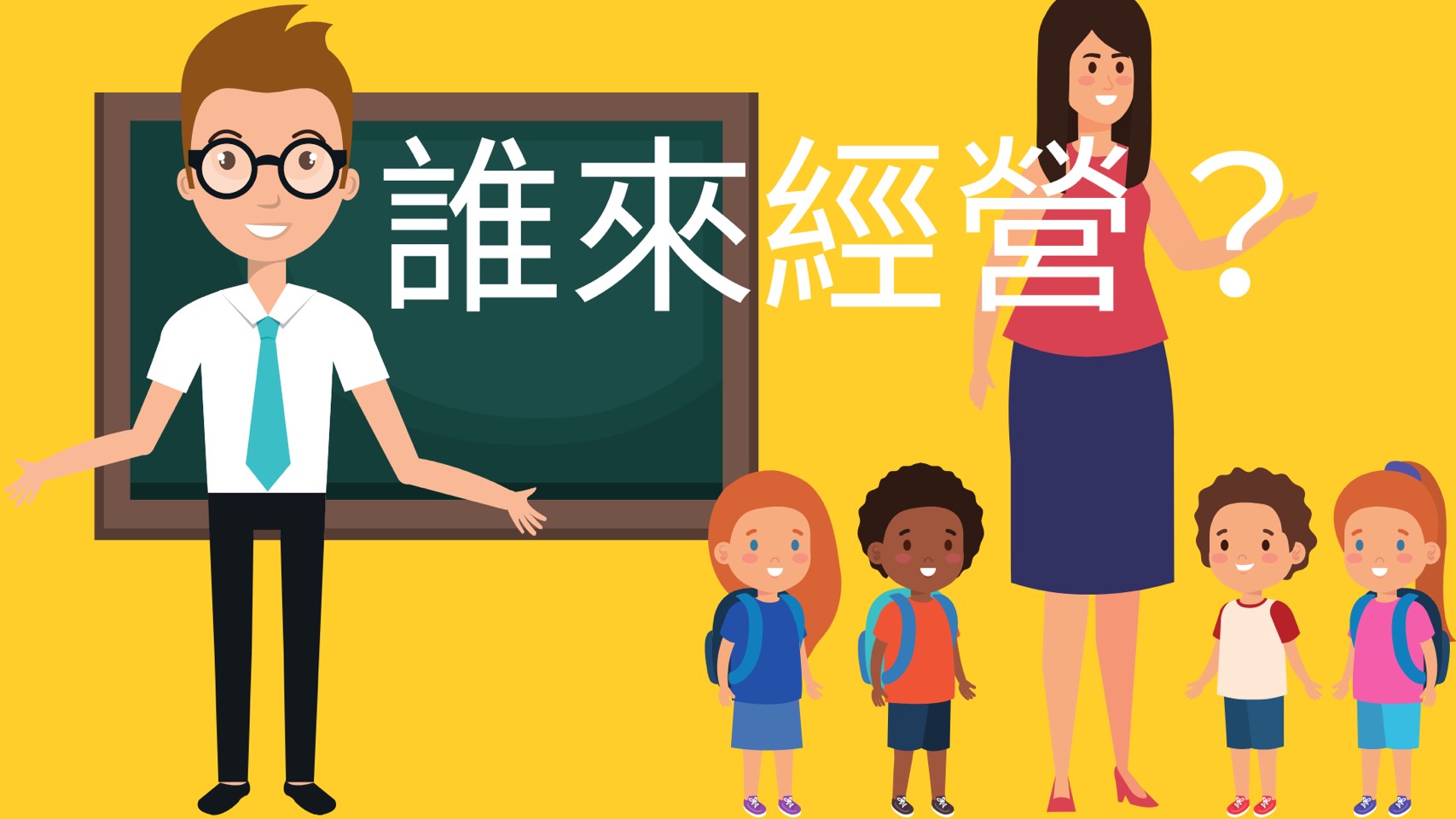 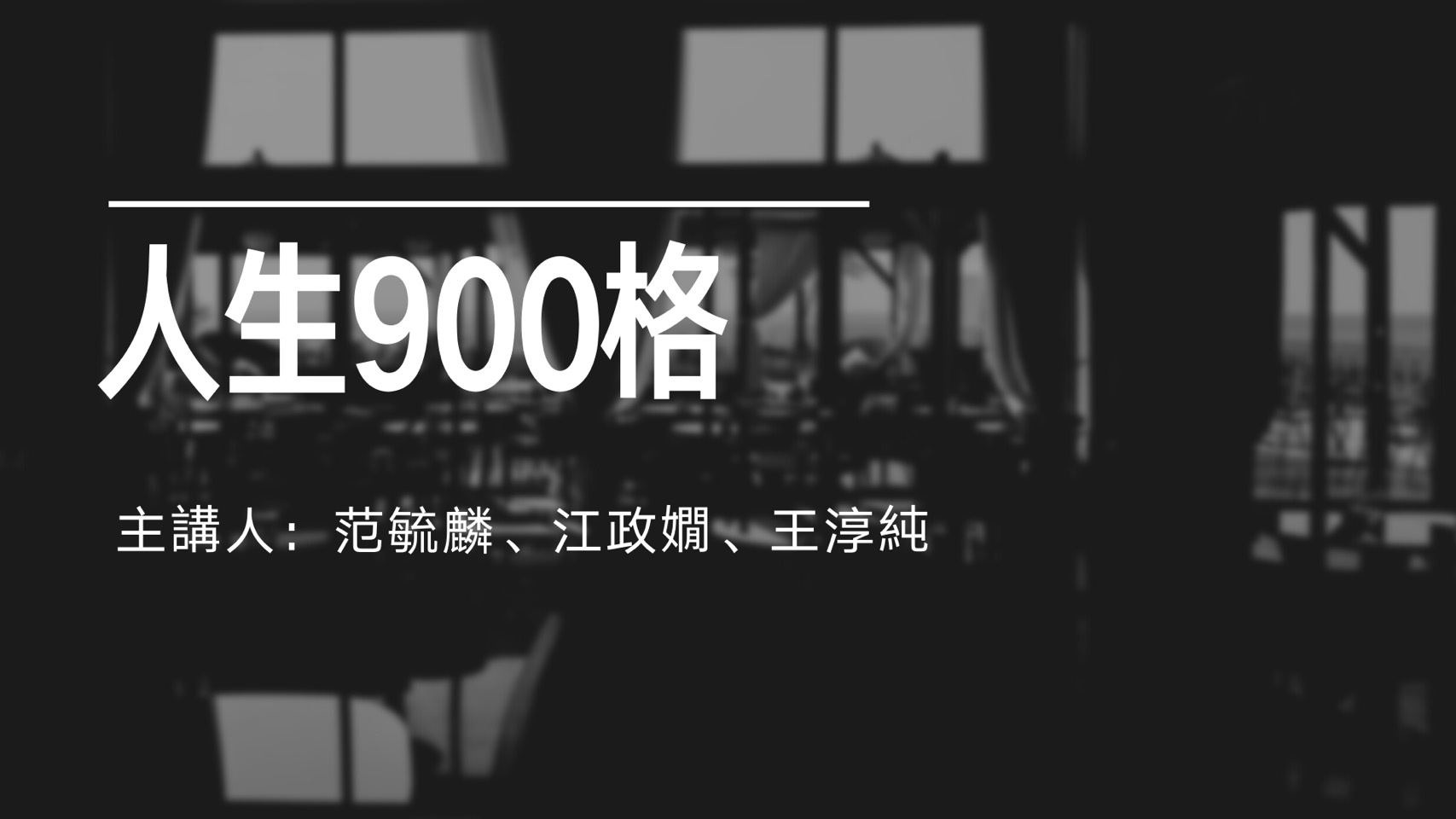 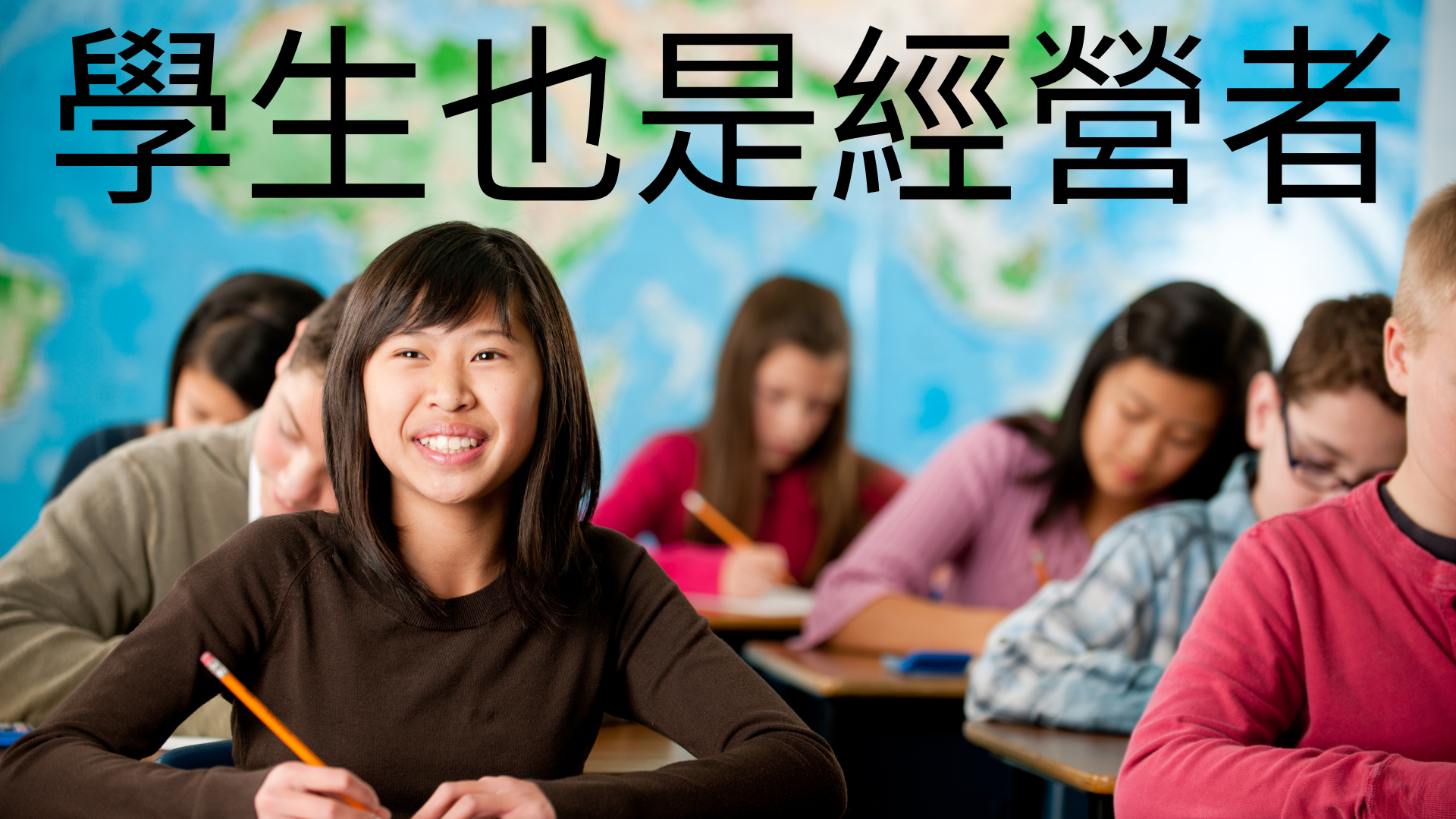 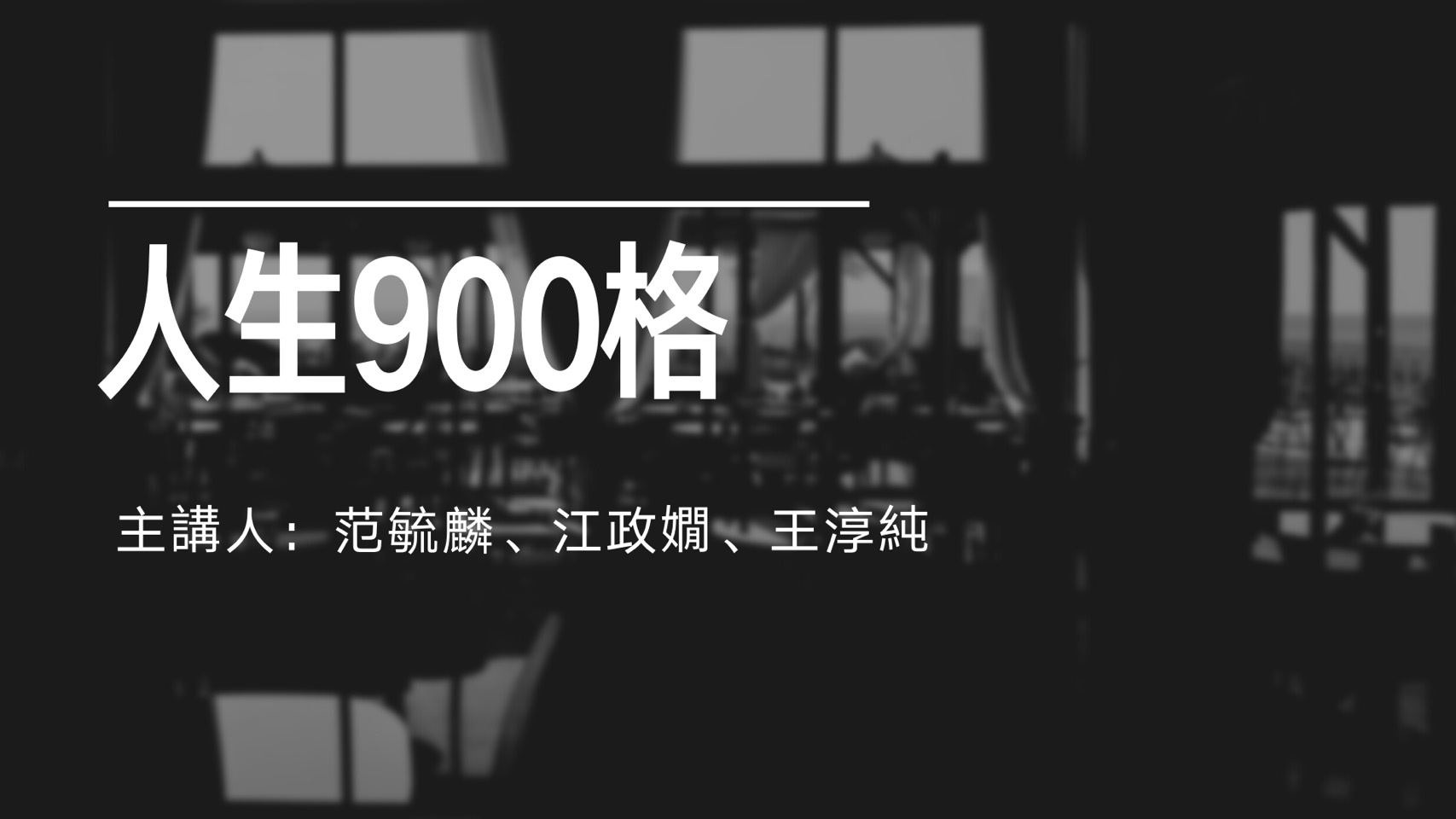 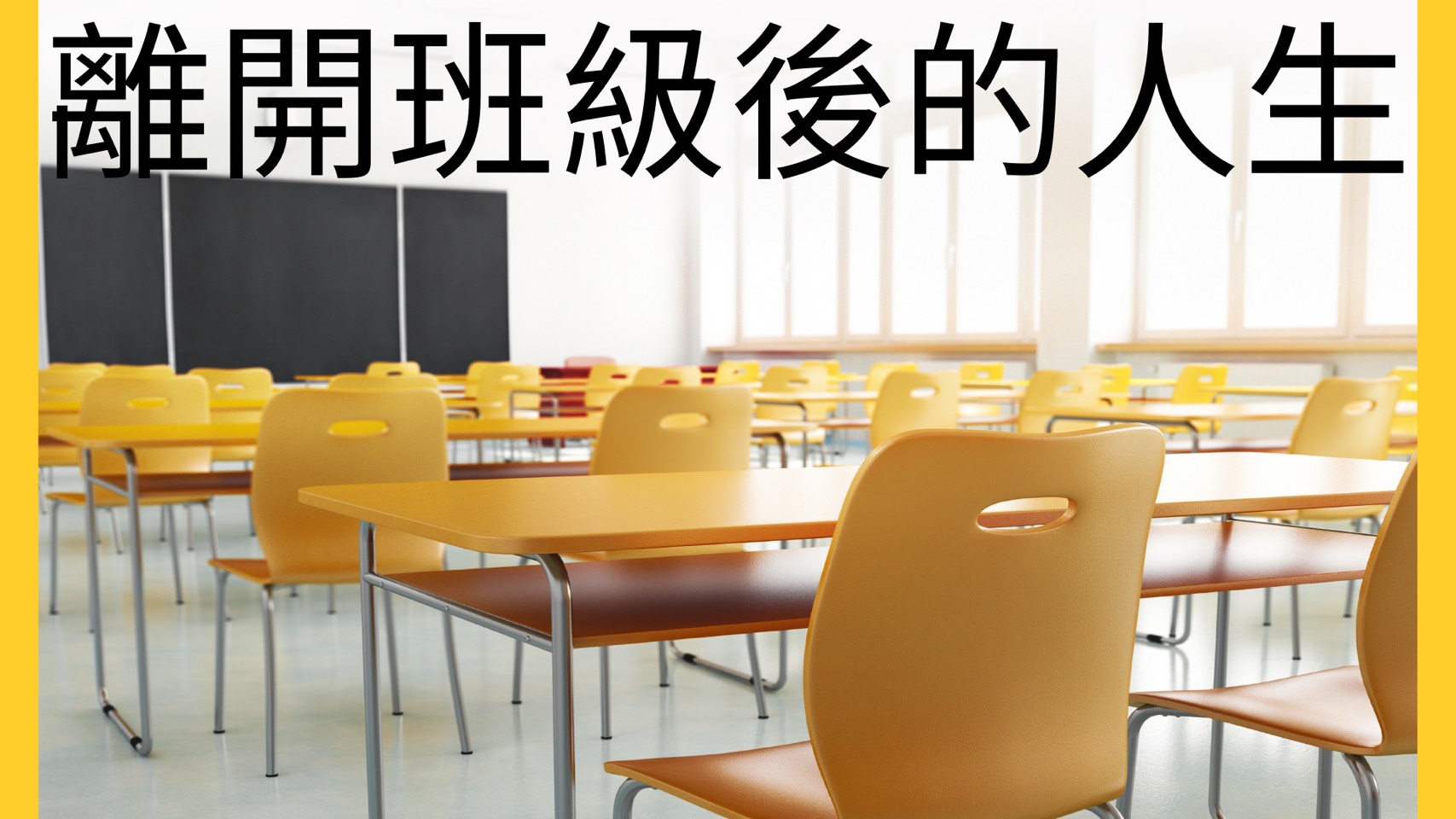 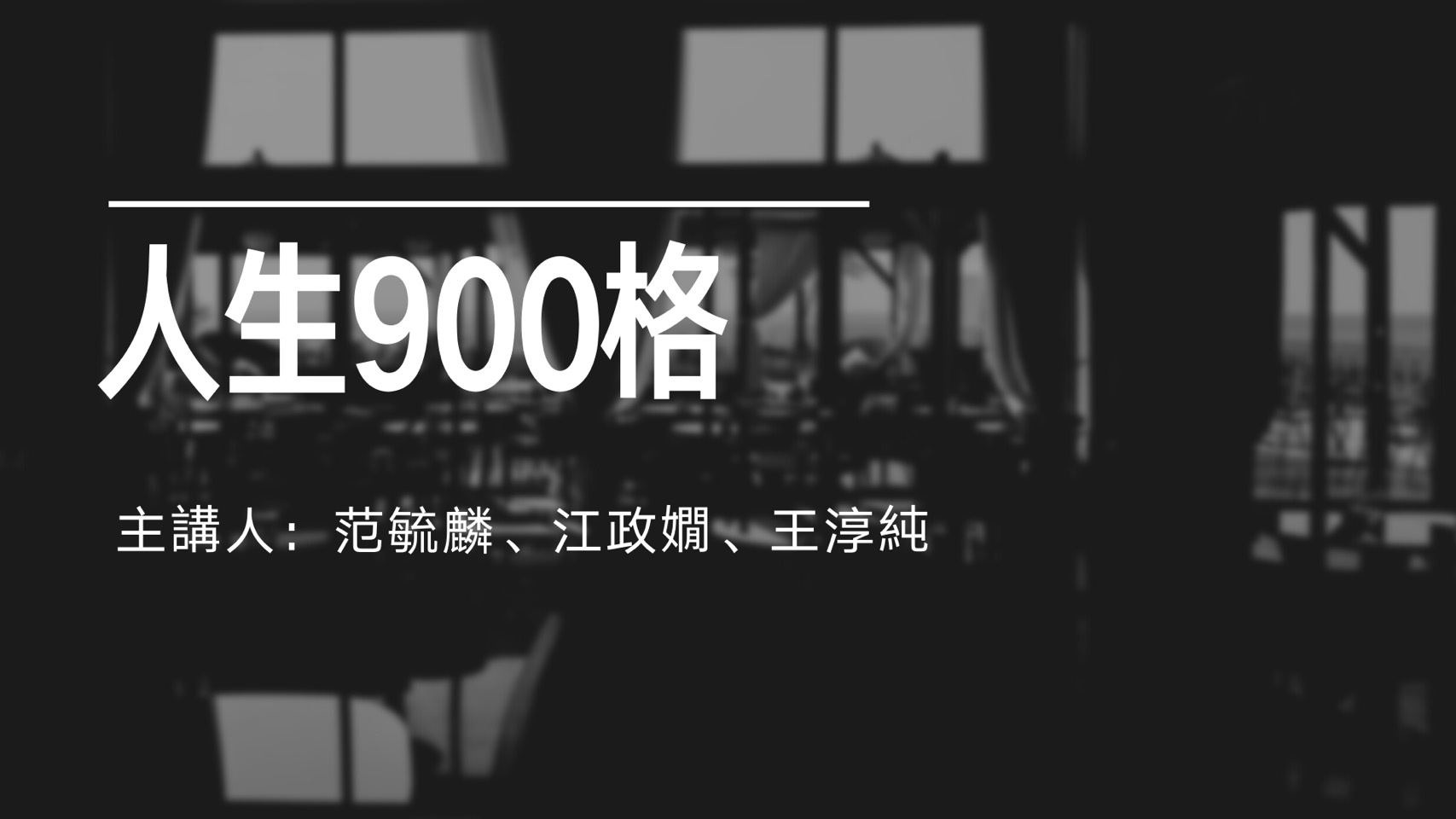 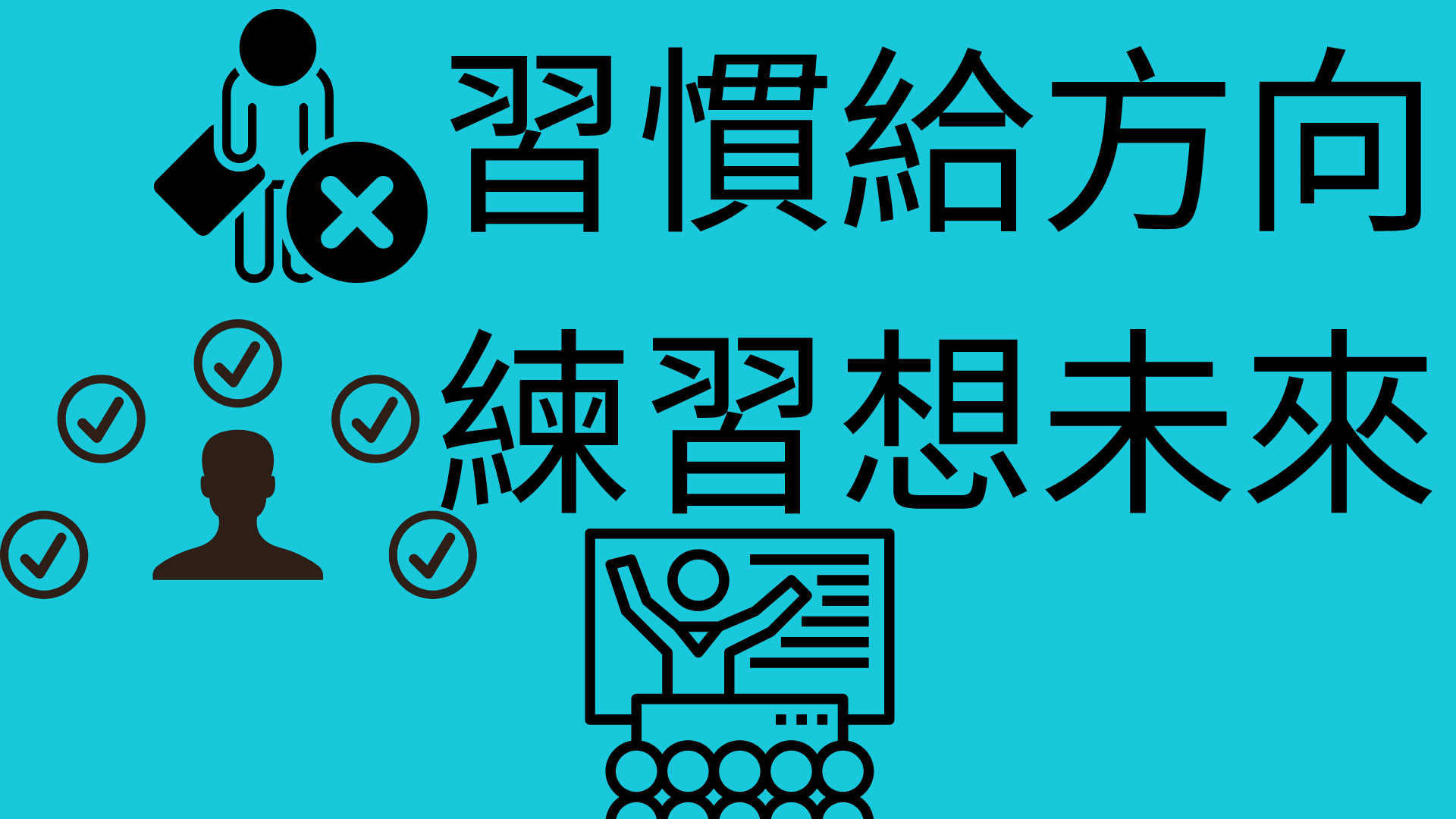 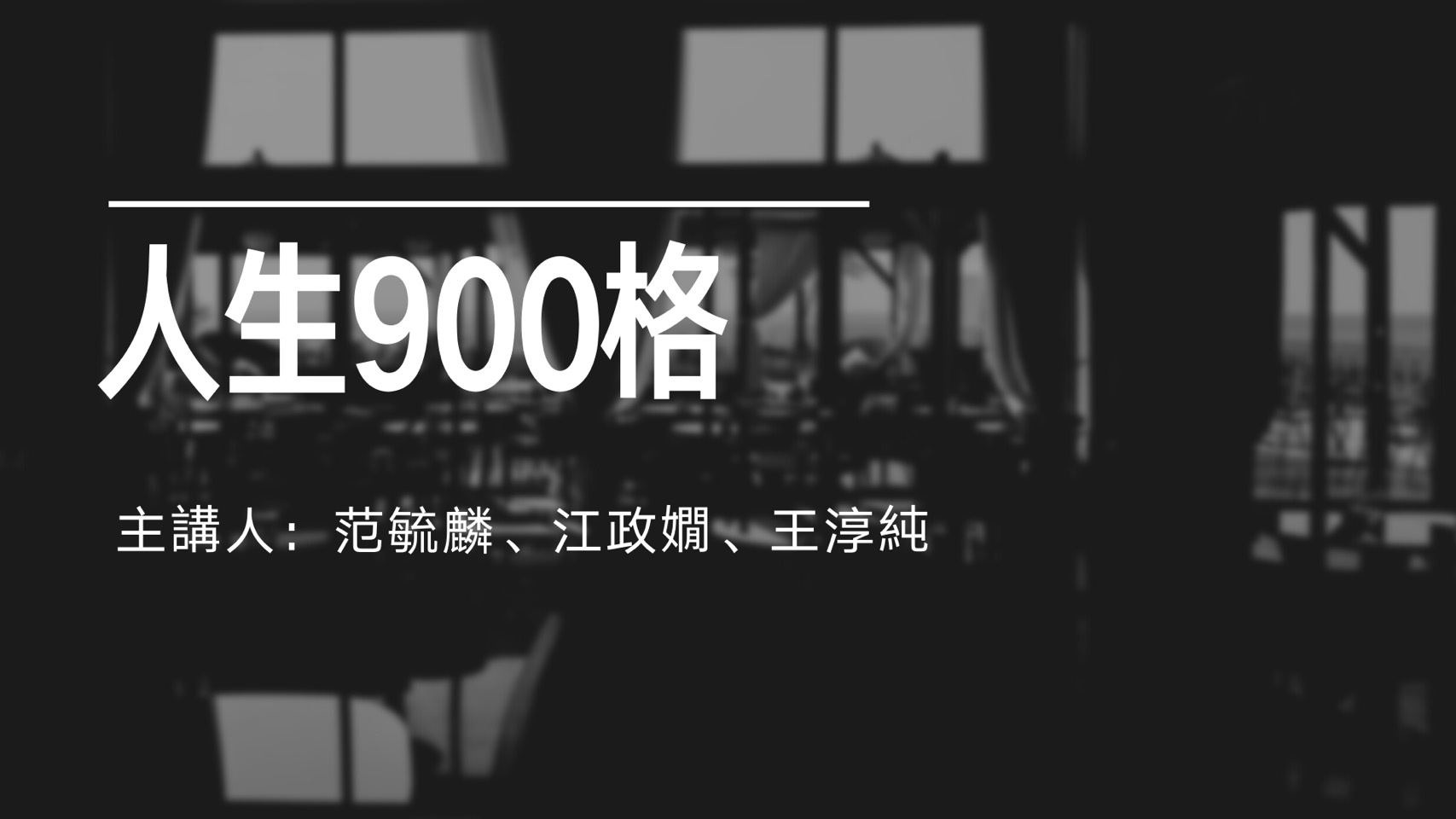 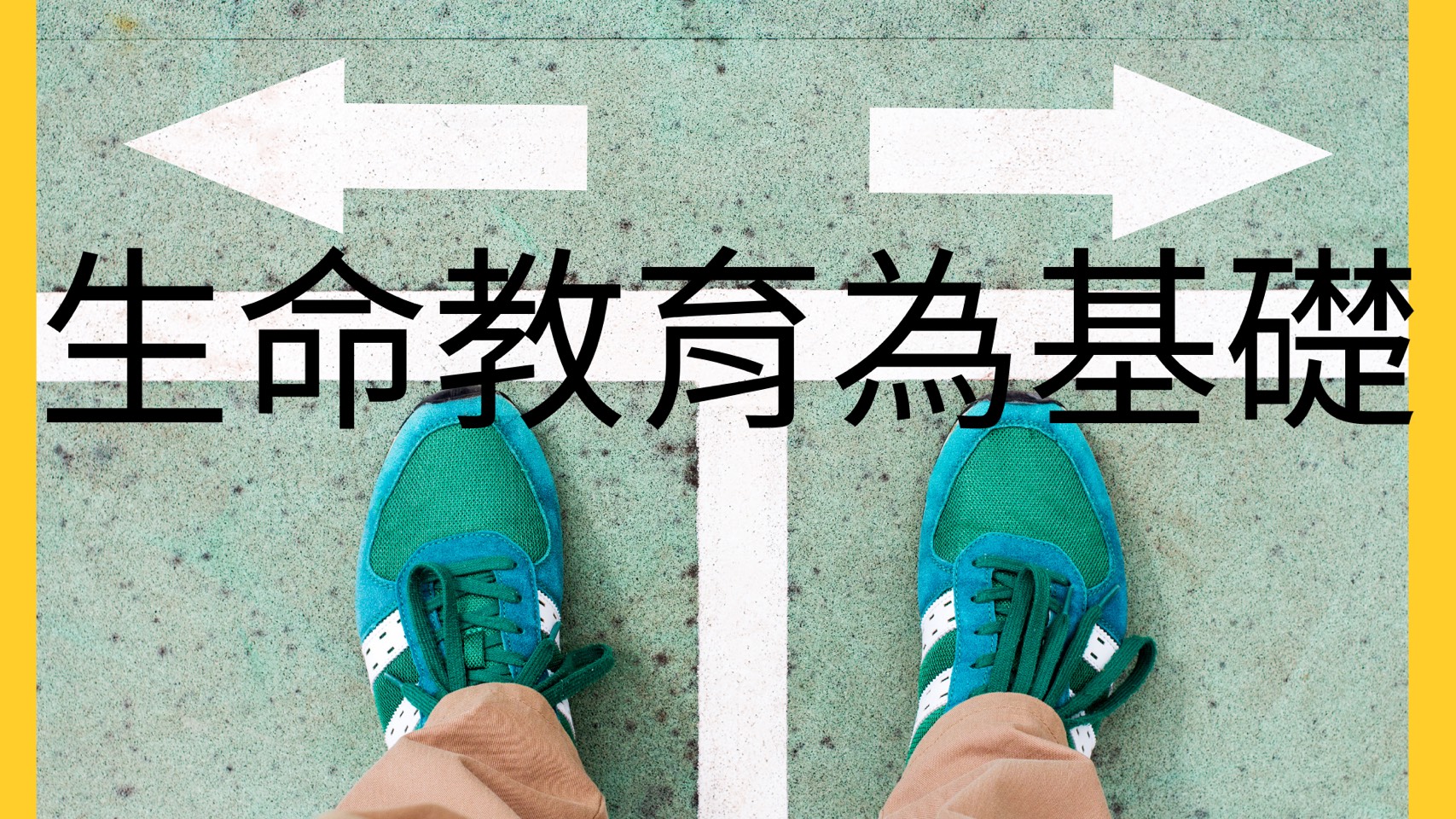 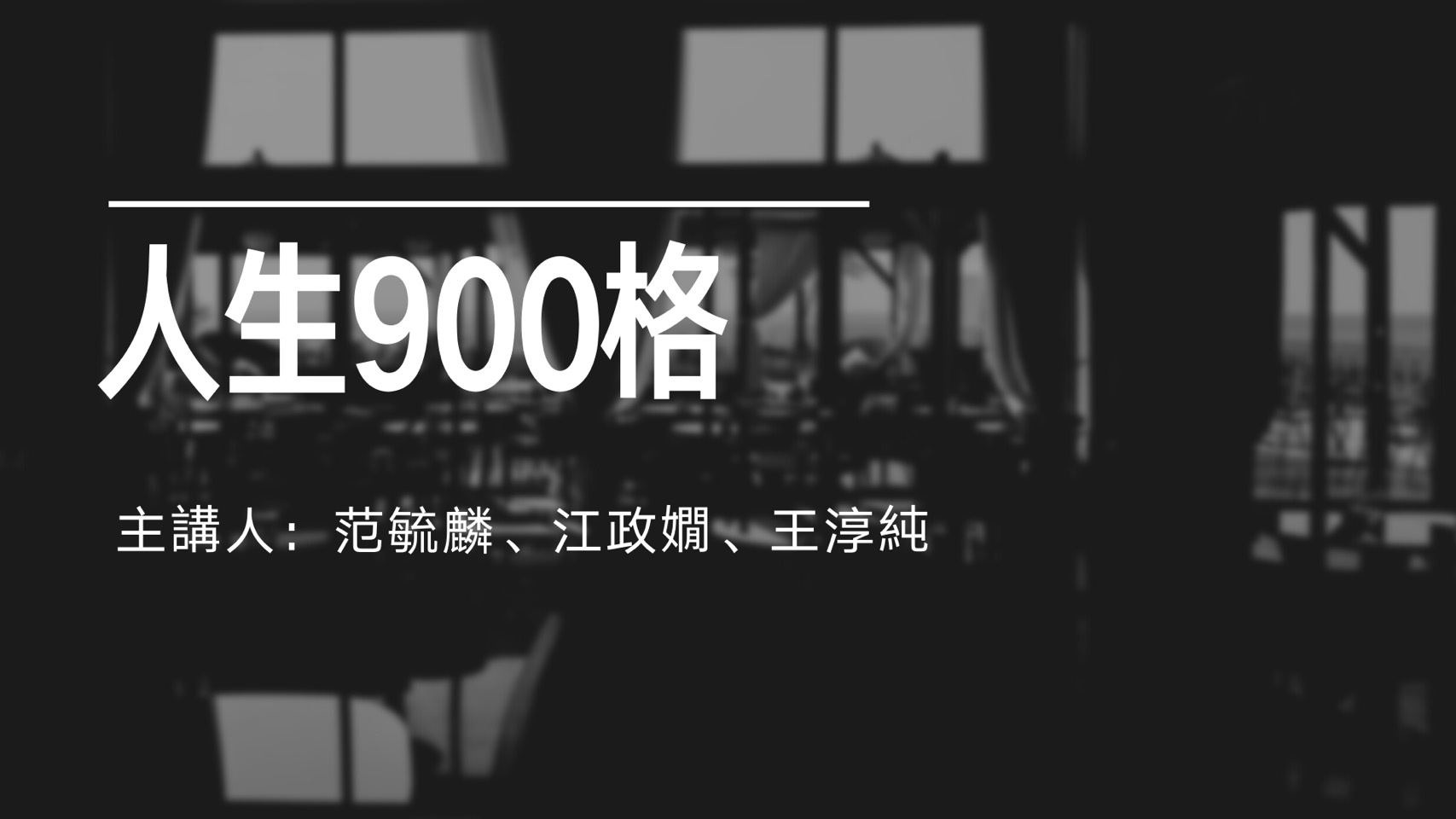 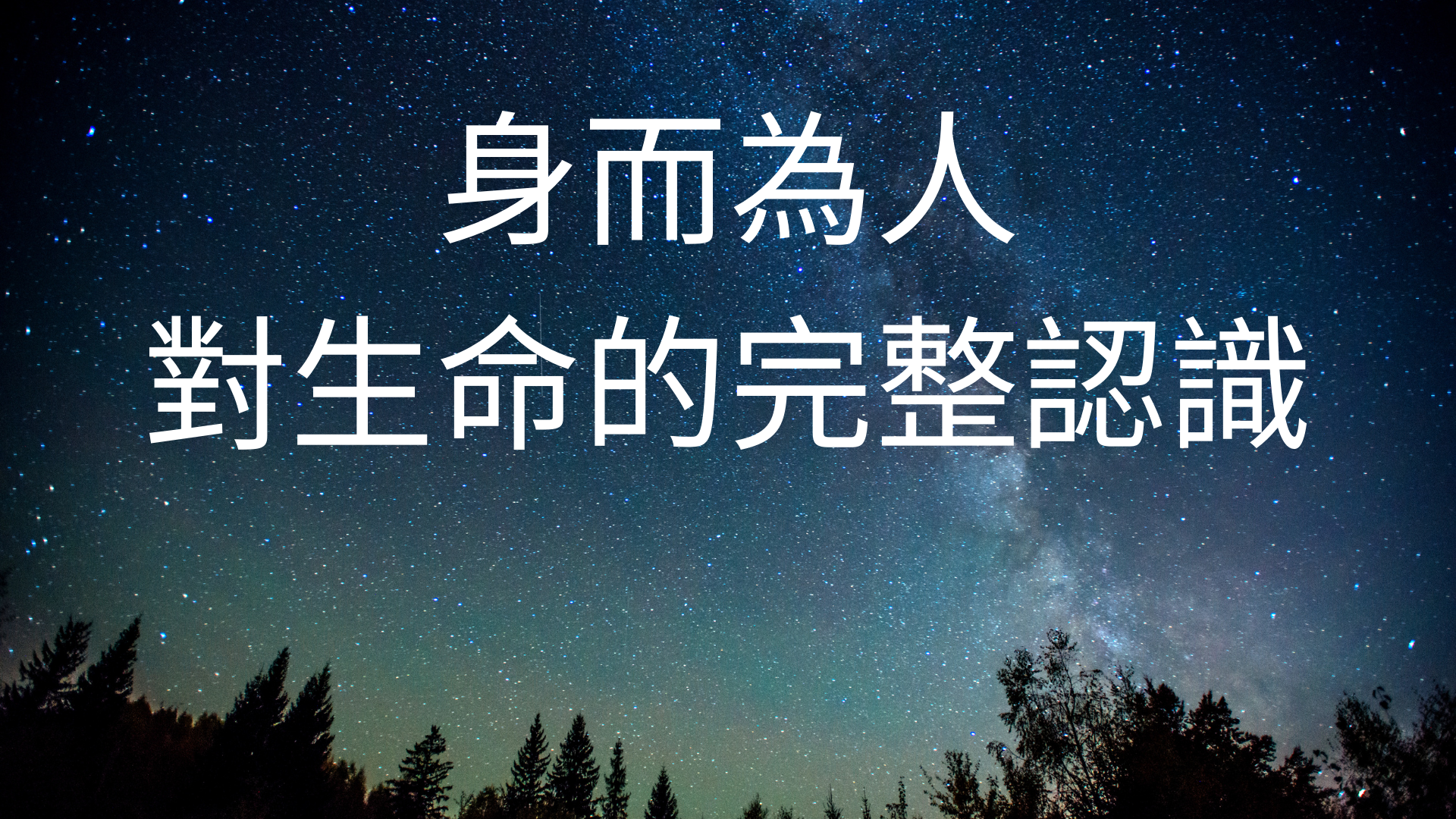 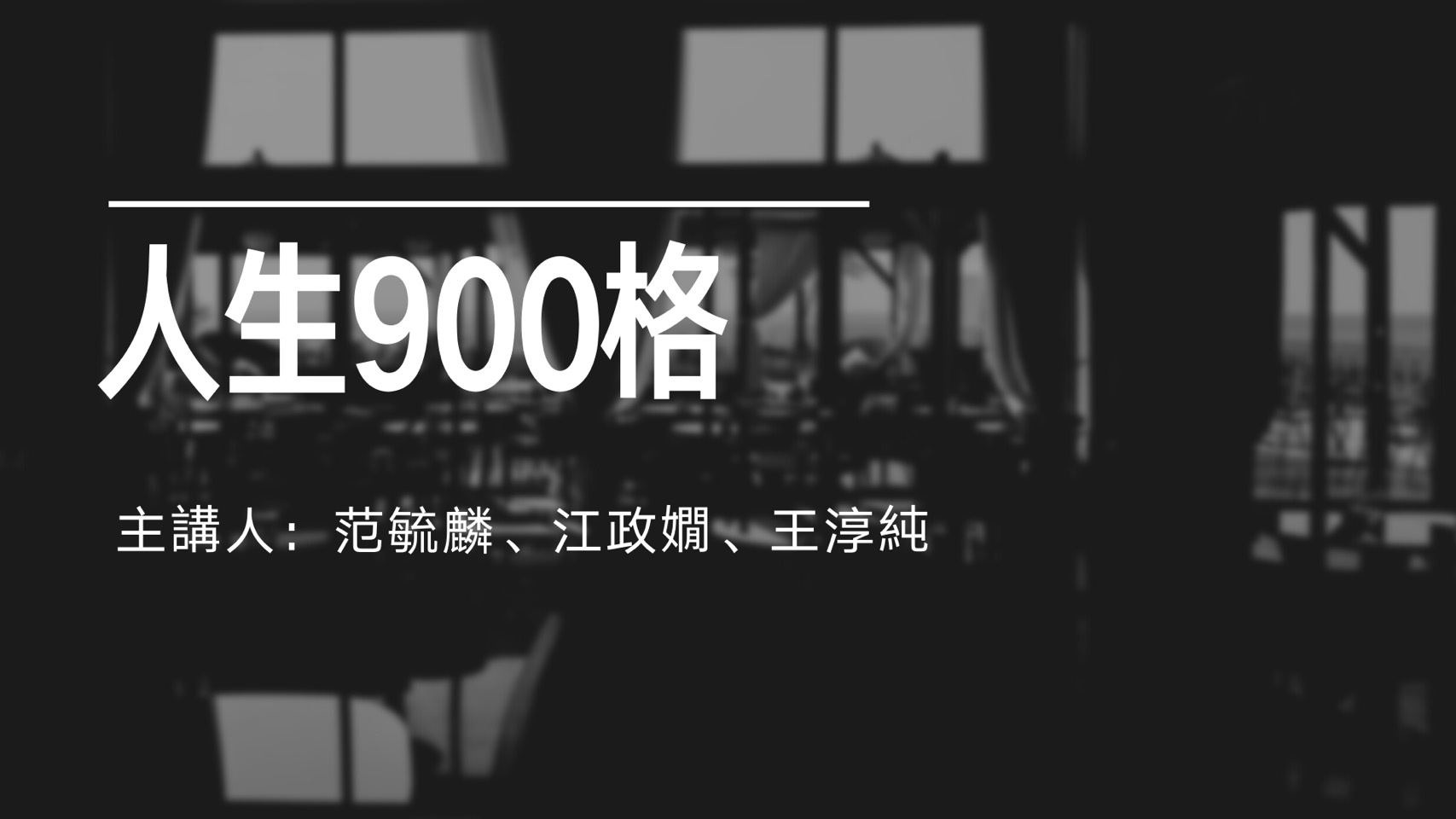 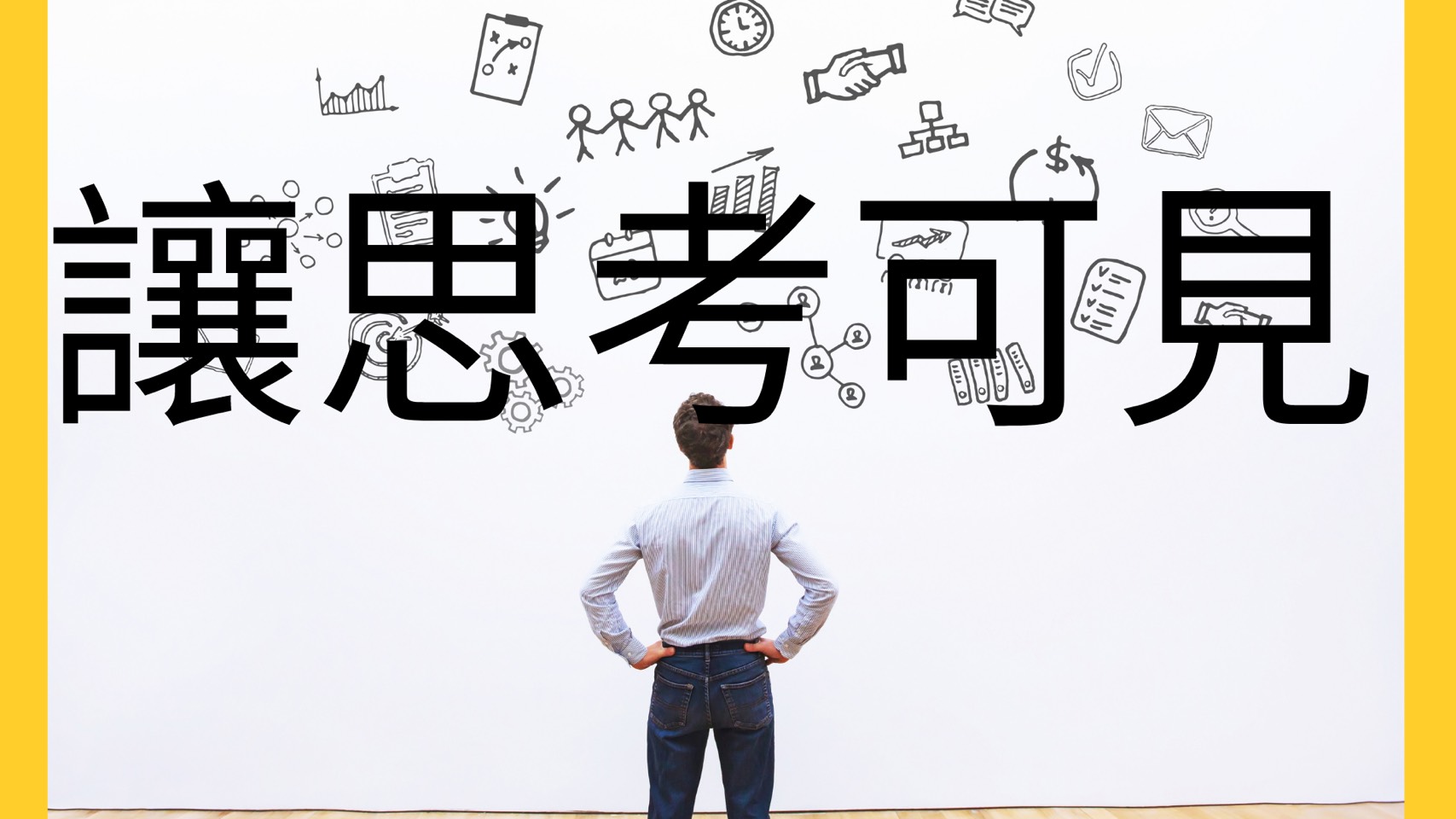 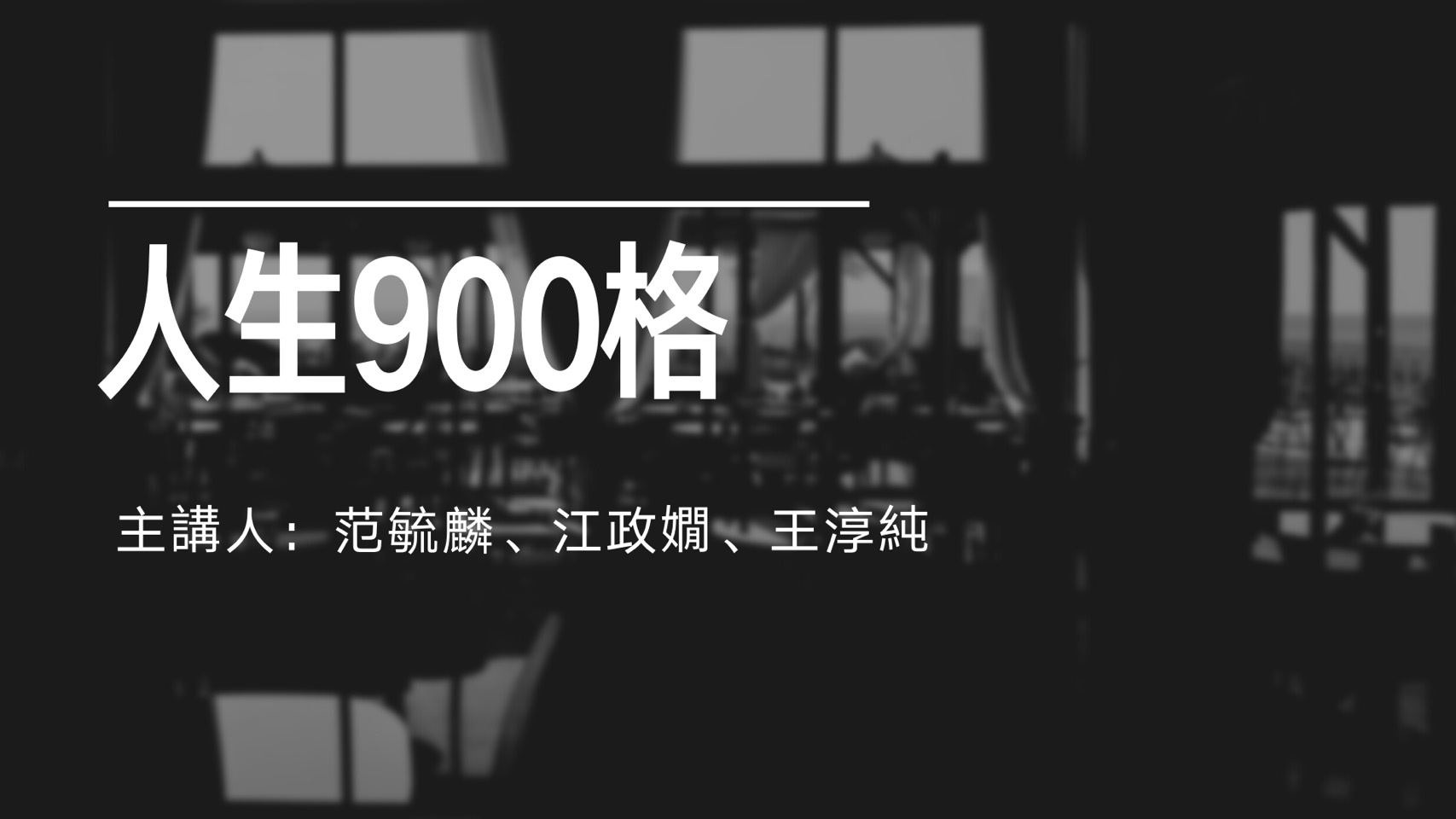 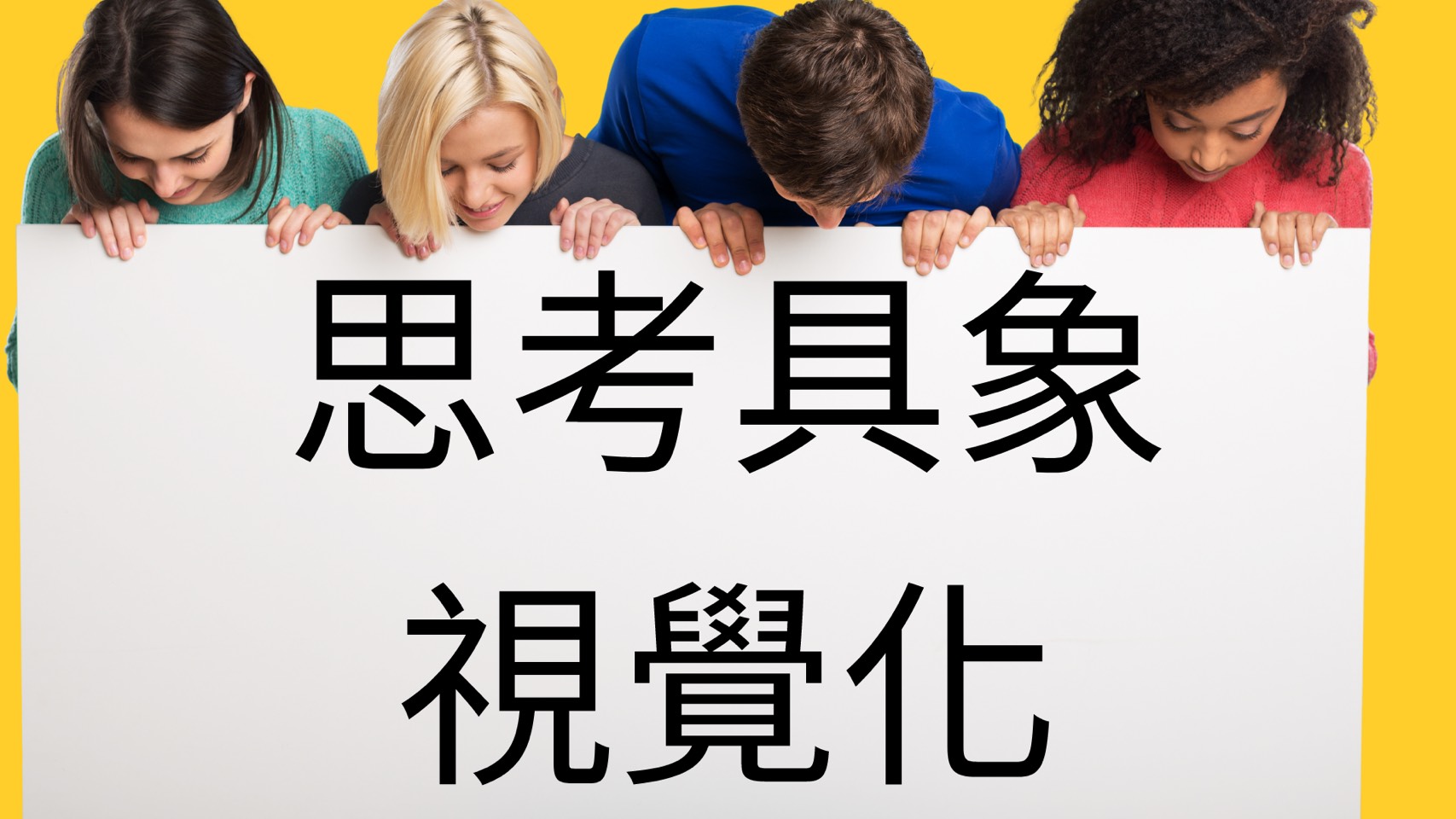 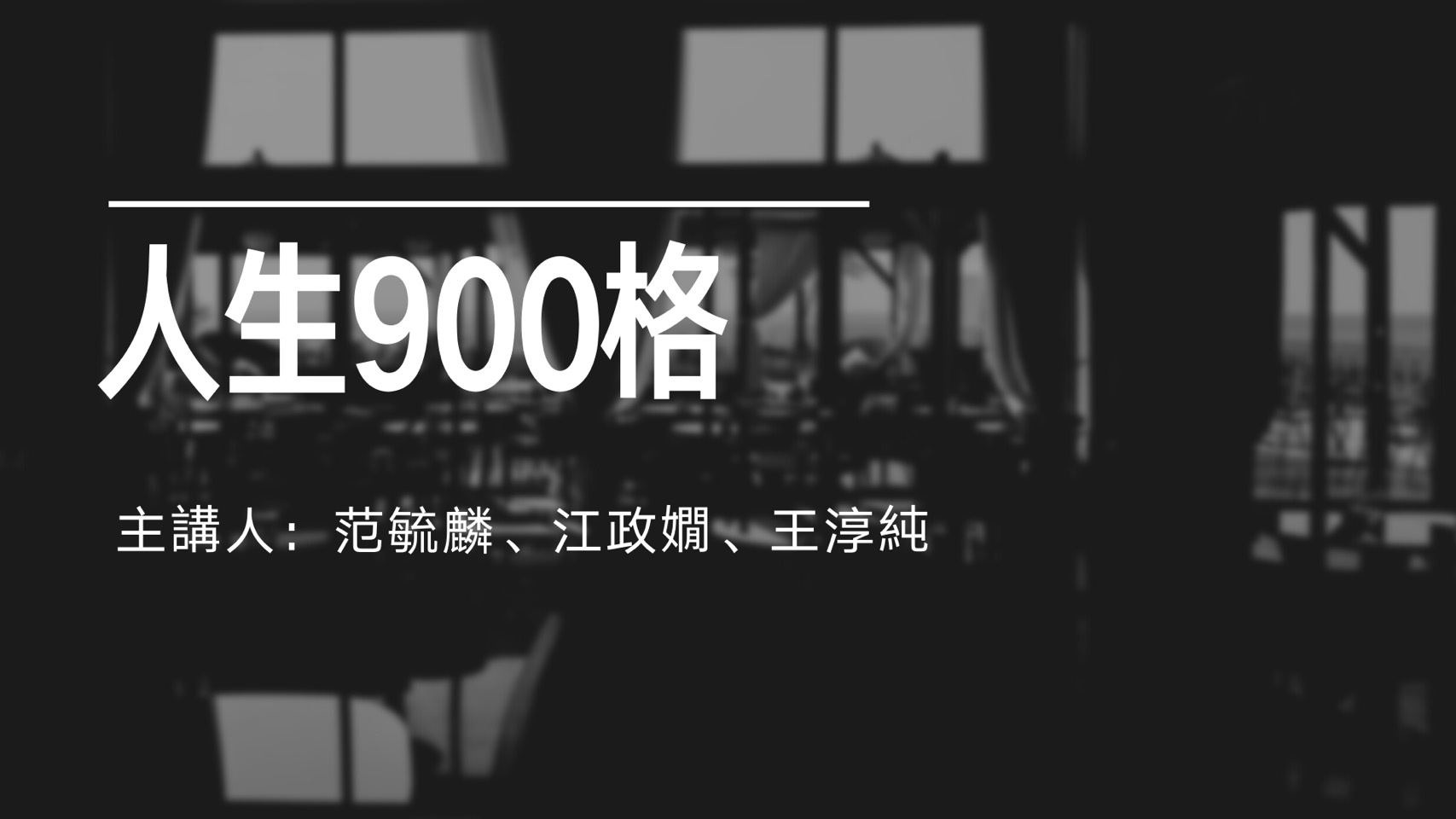 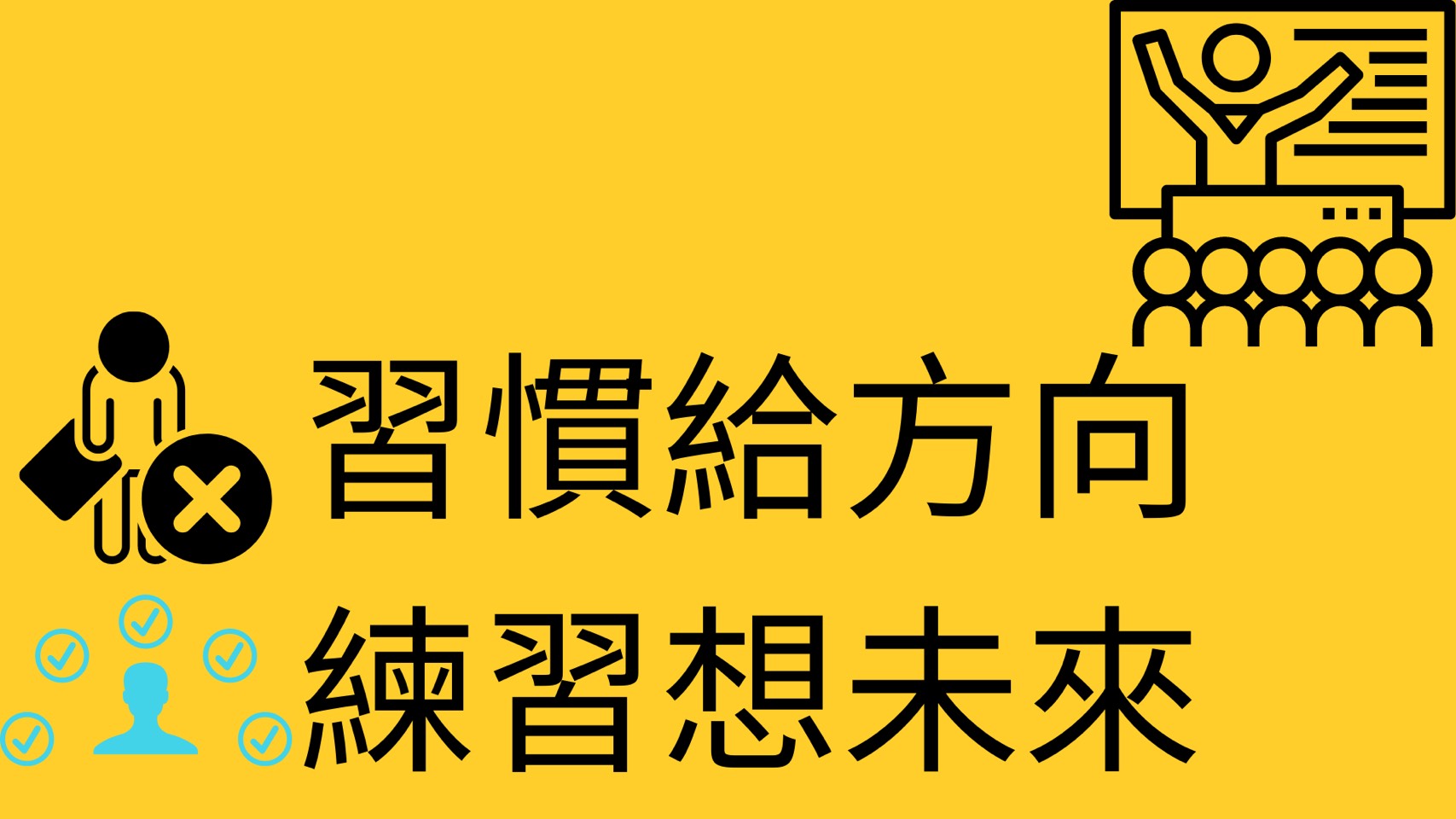 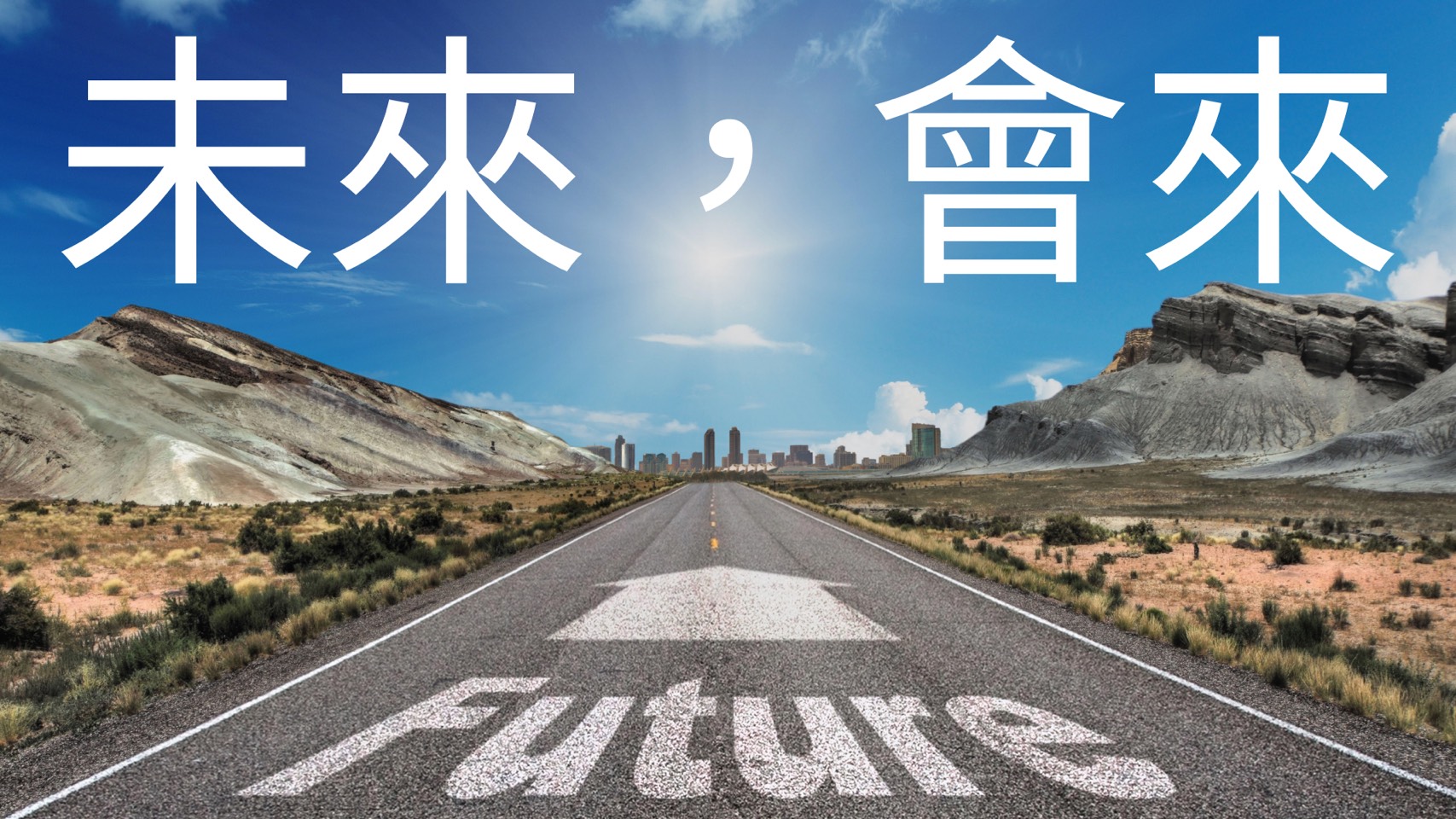 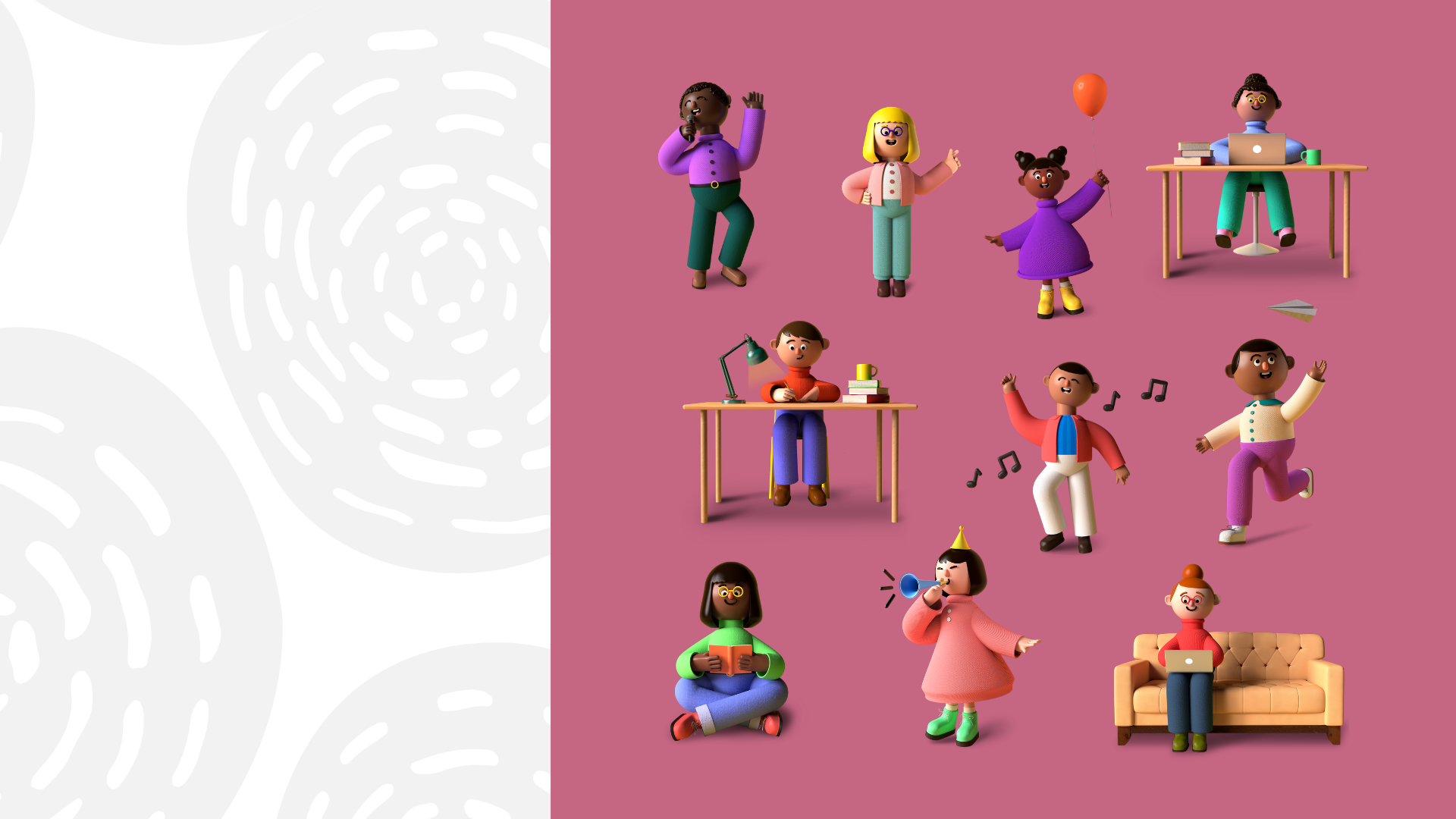 影片：
十秒看完學生的一天
影片：
二十九秒看一生
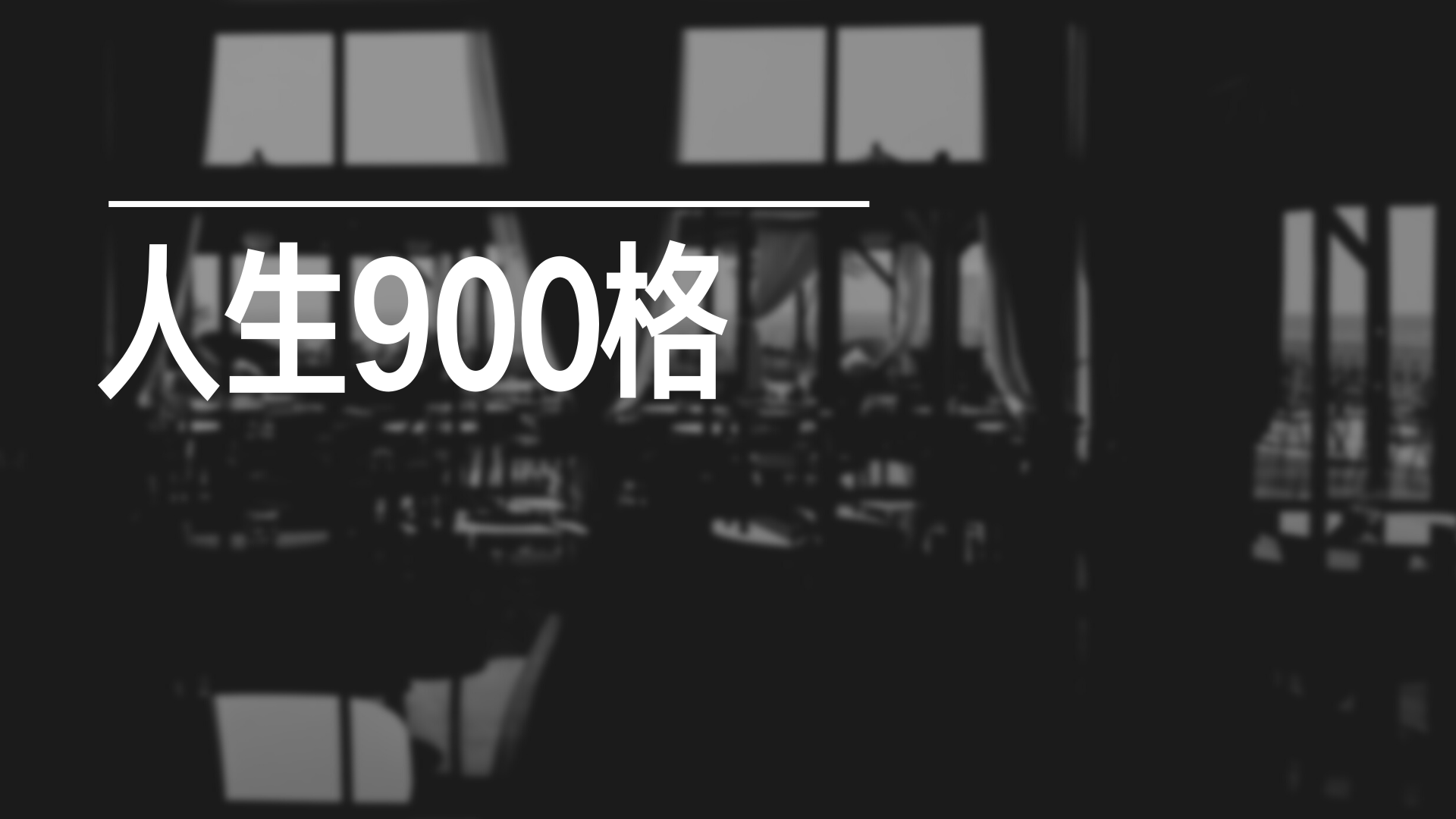 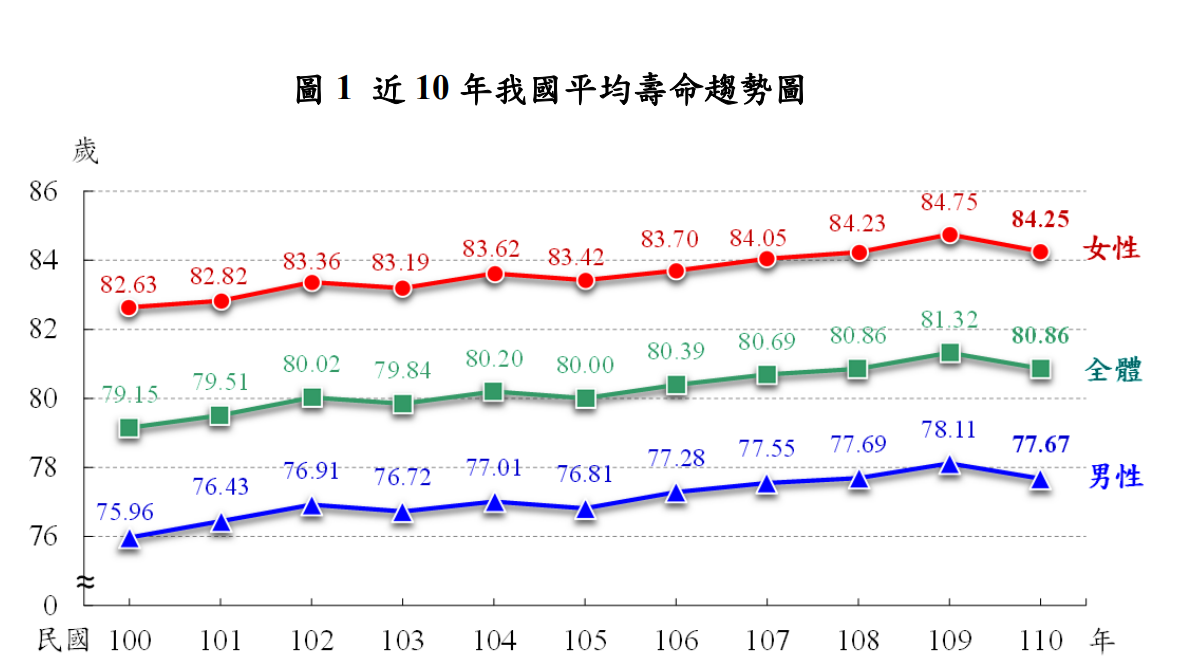 男77.67女84.25
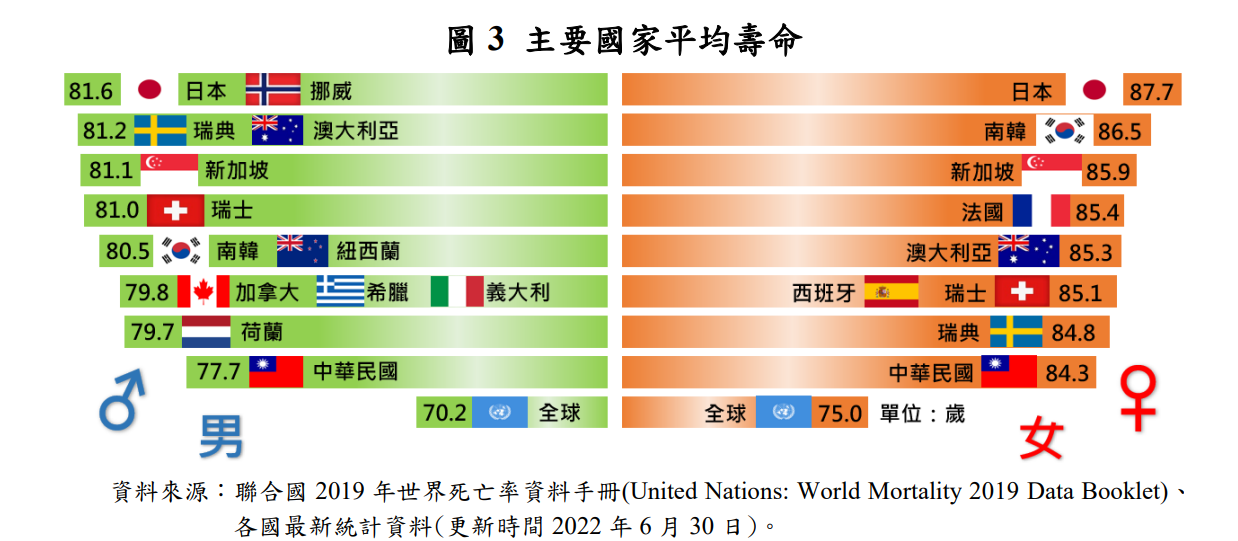 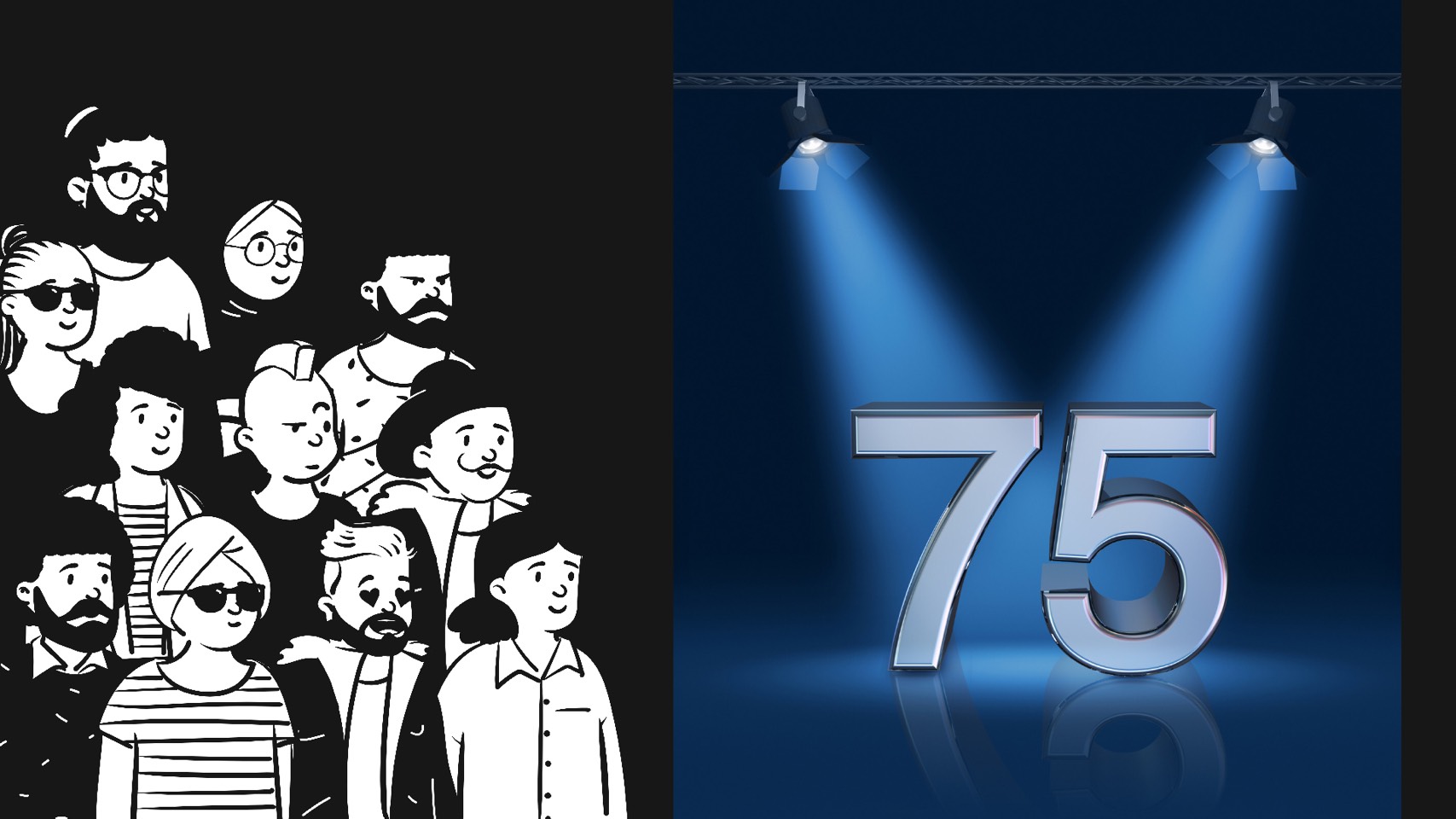 歲
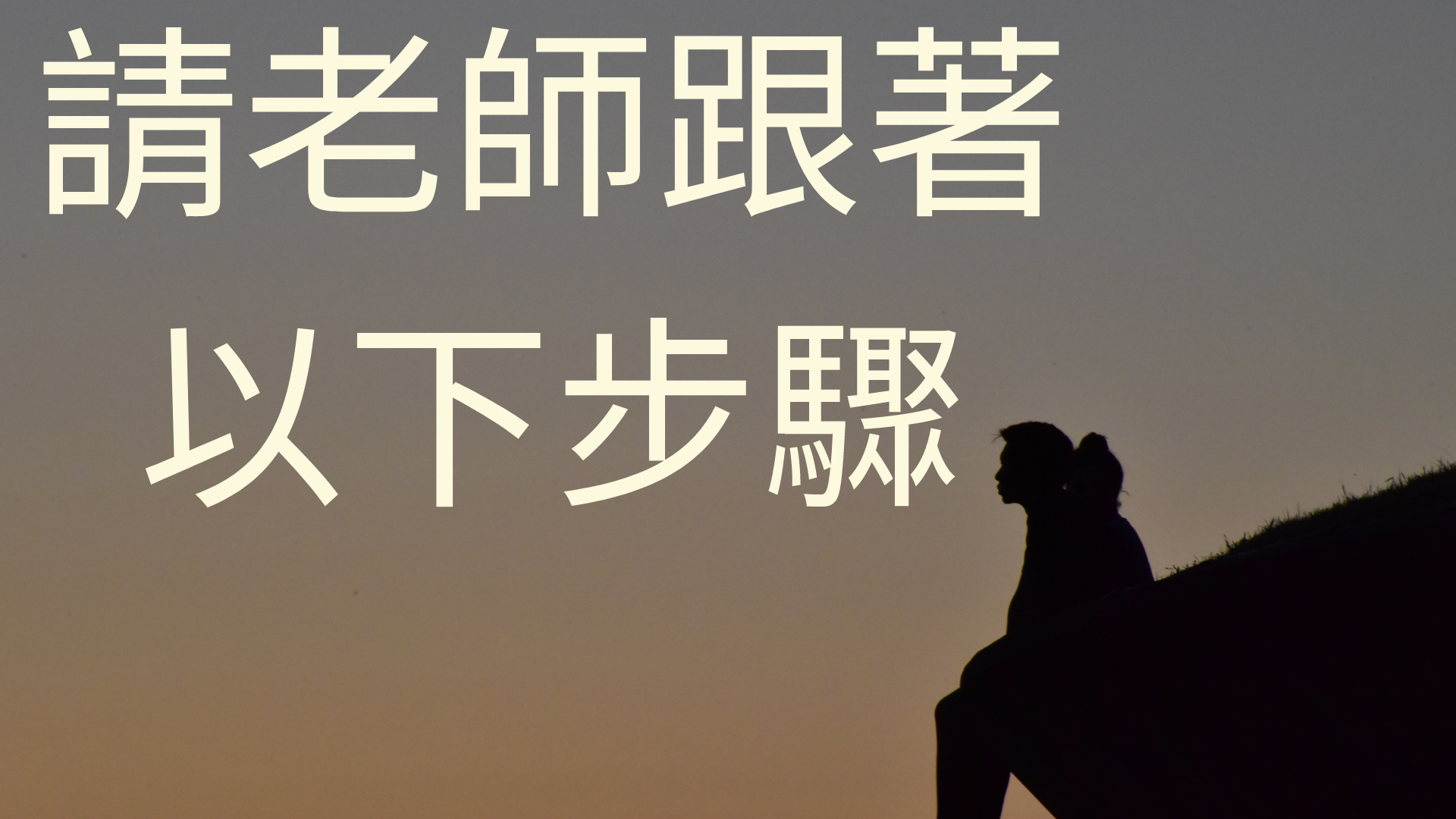 1個月=塗滿1格
1歲=塗滿12格
1直排/1橫排2.5歲
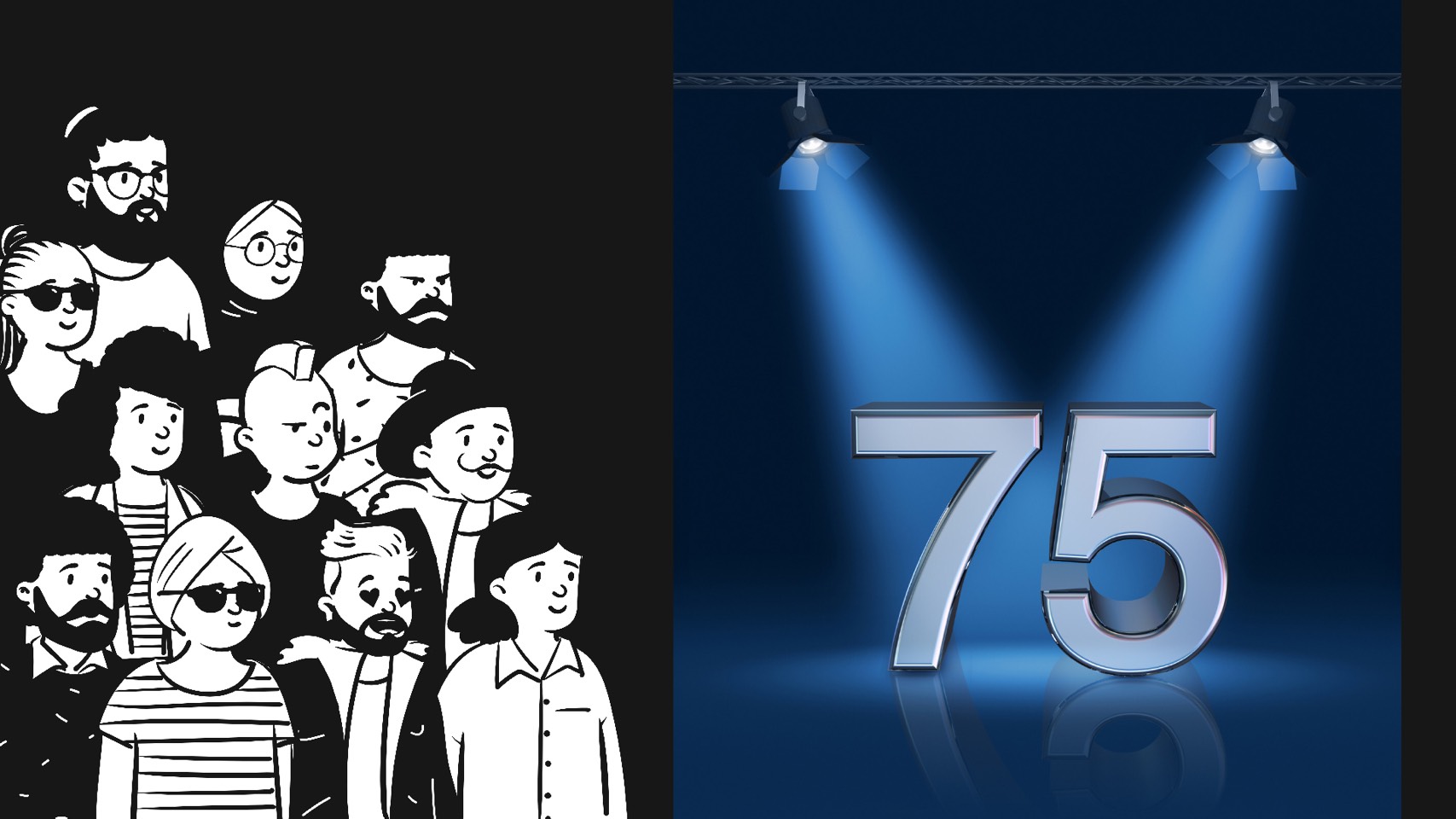 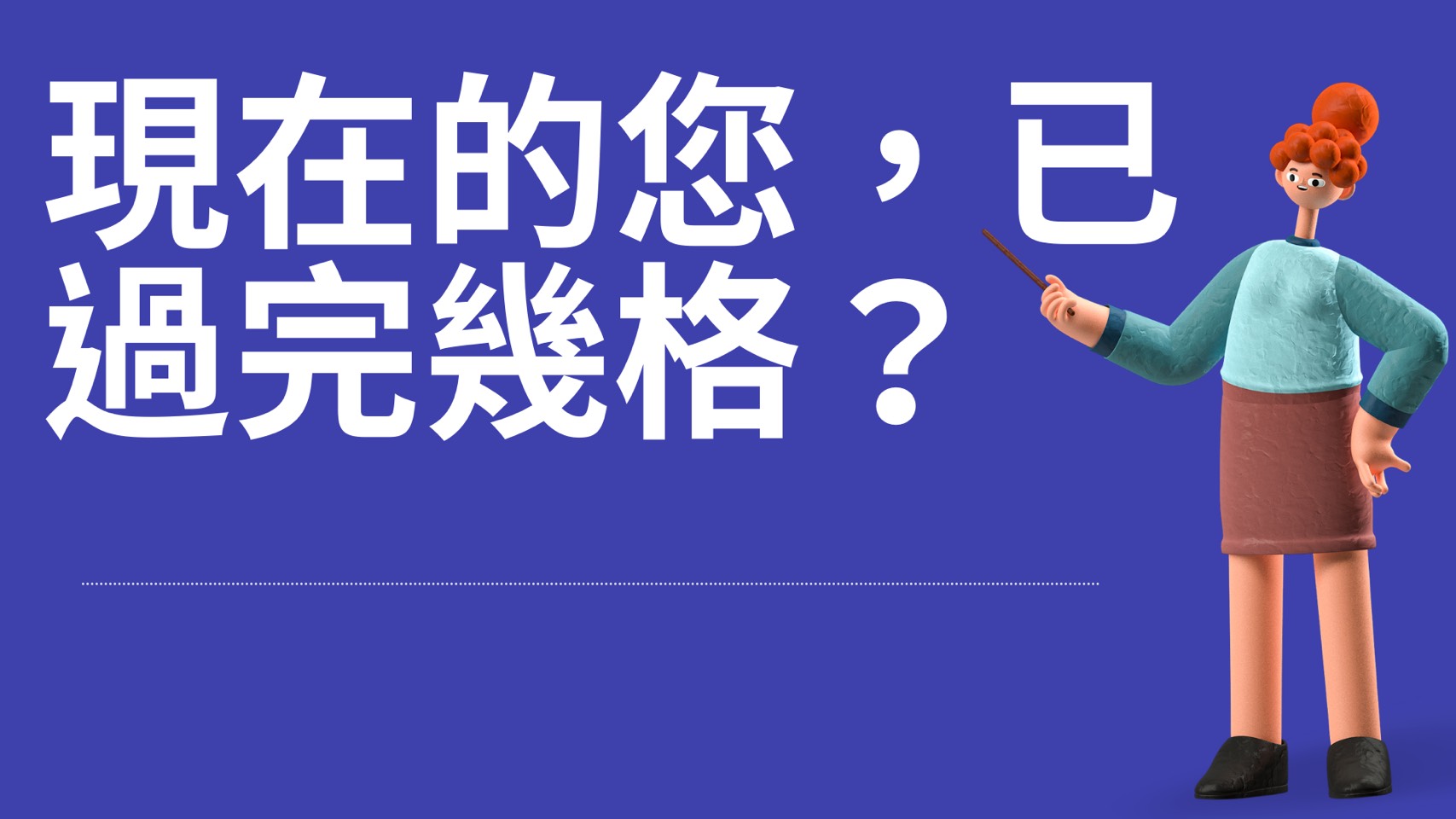 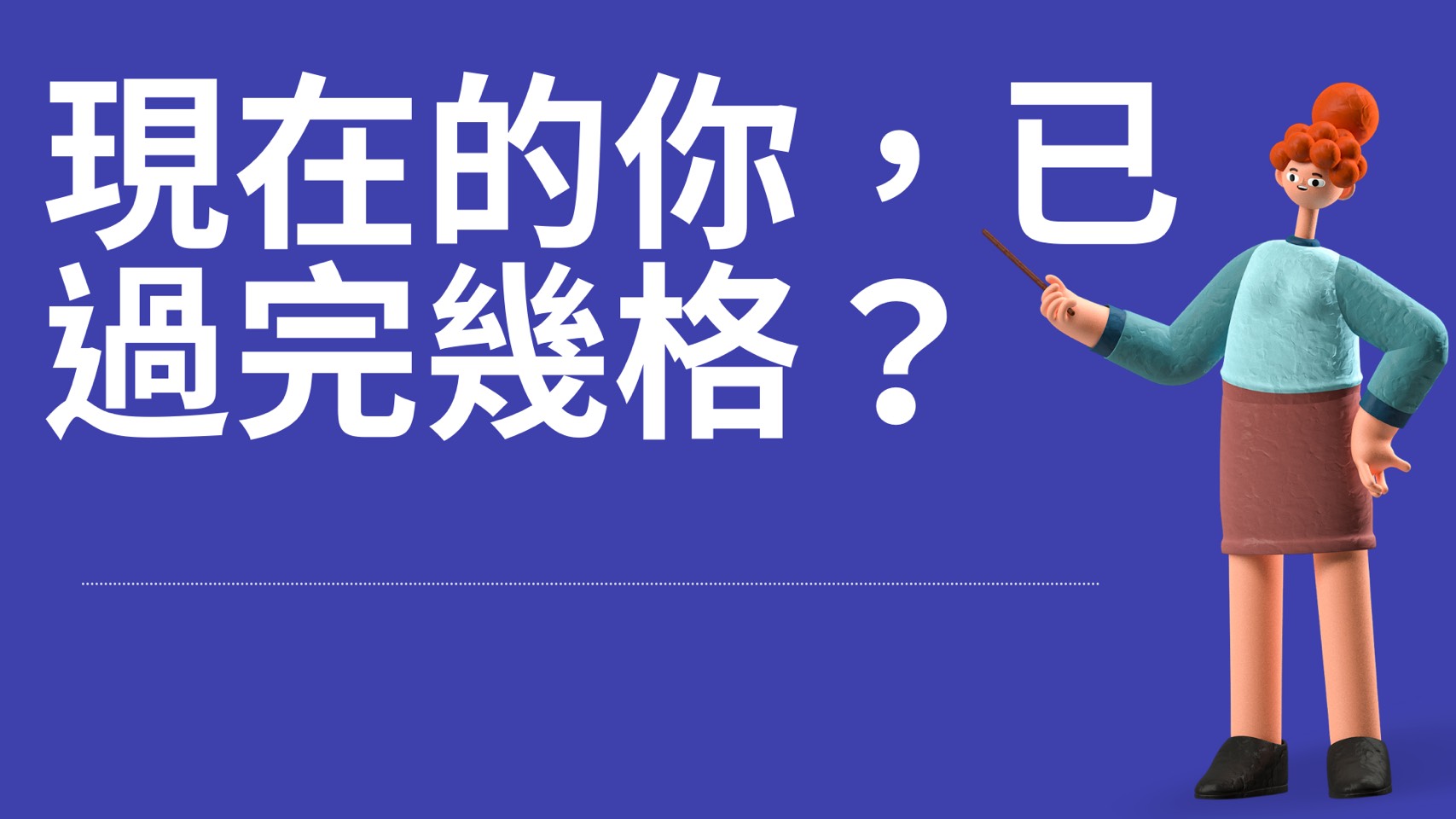 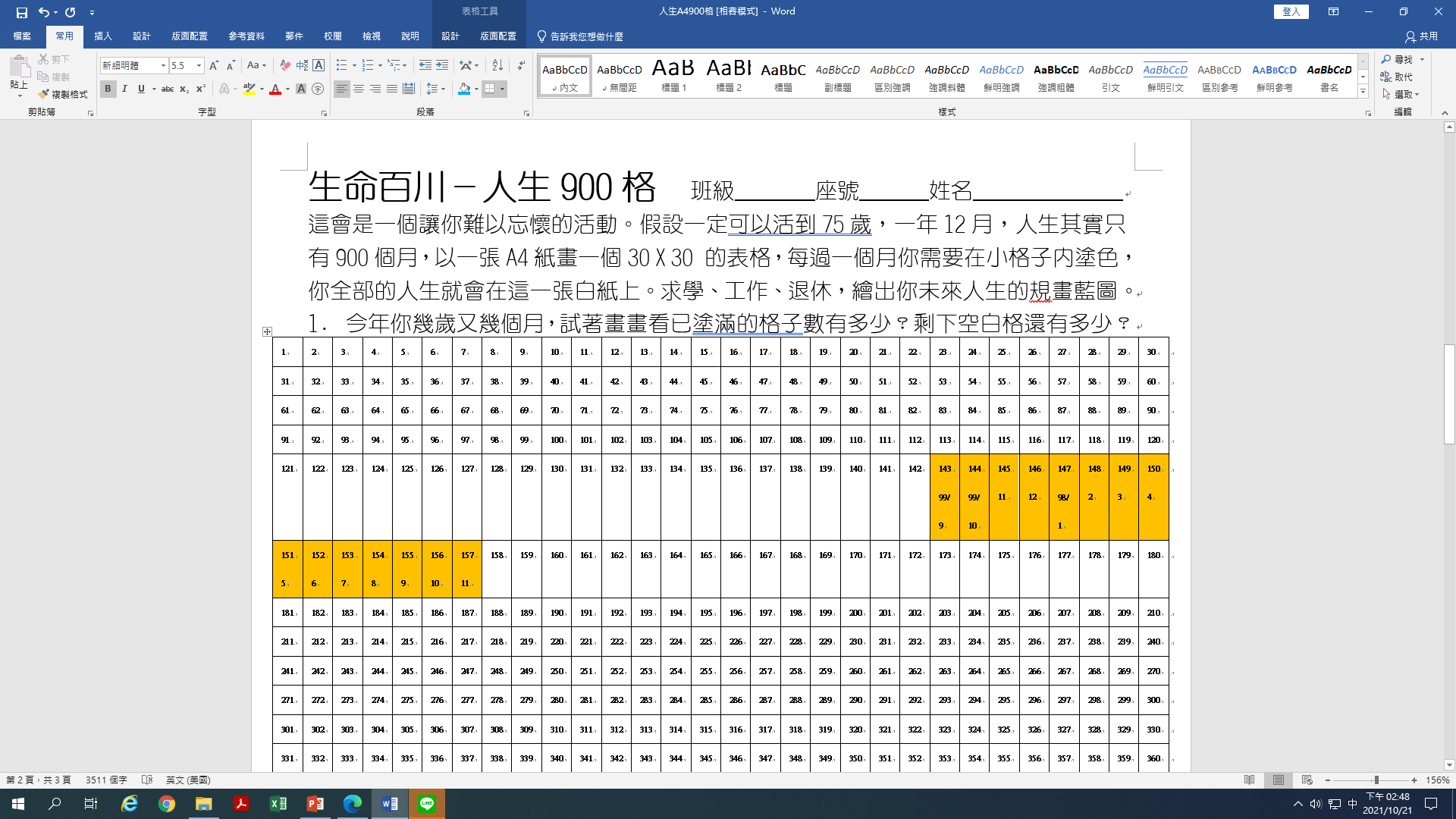 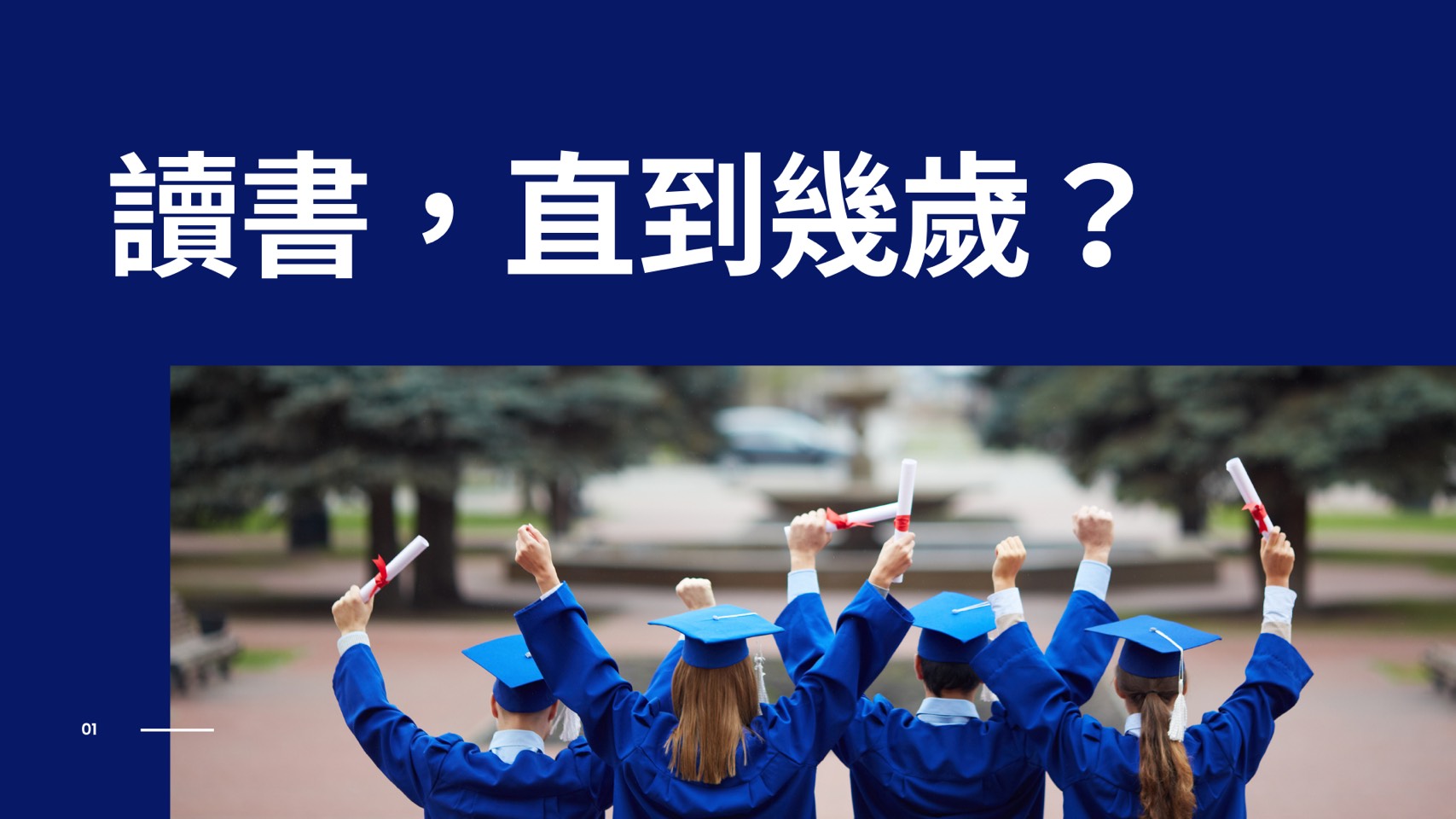 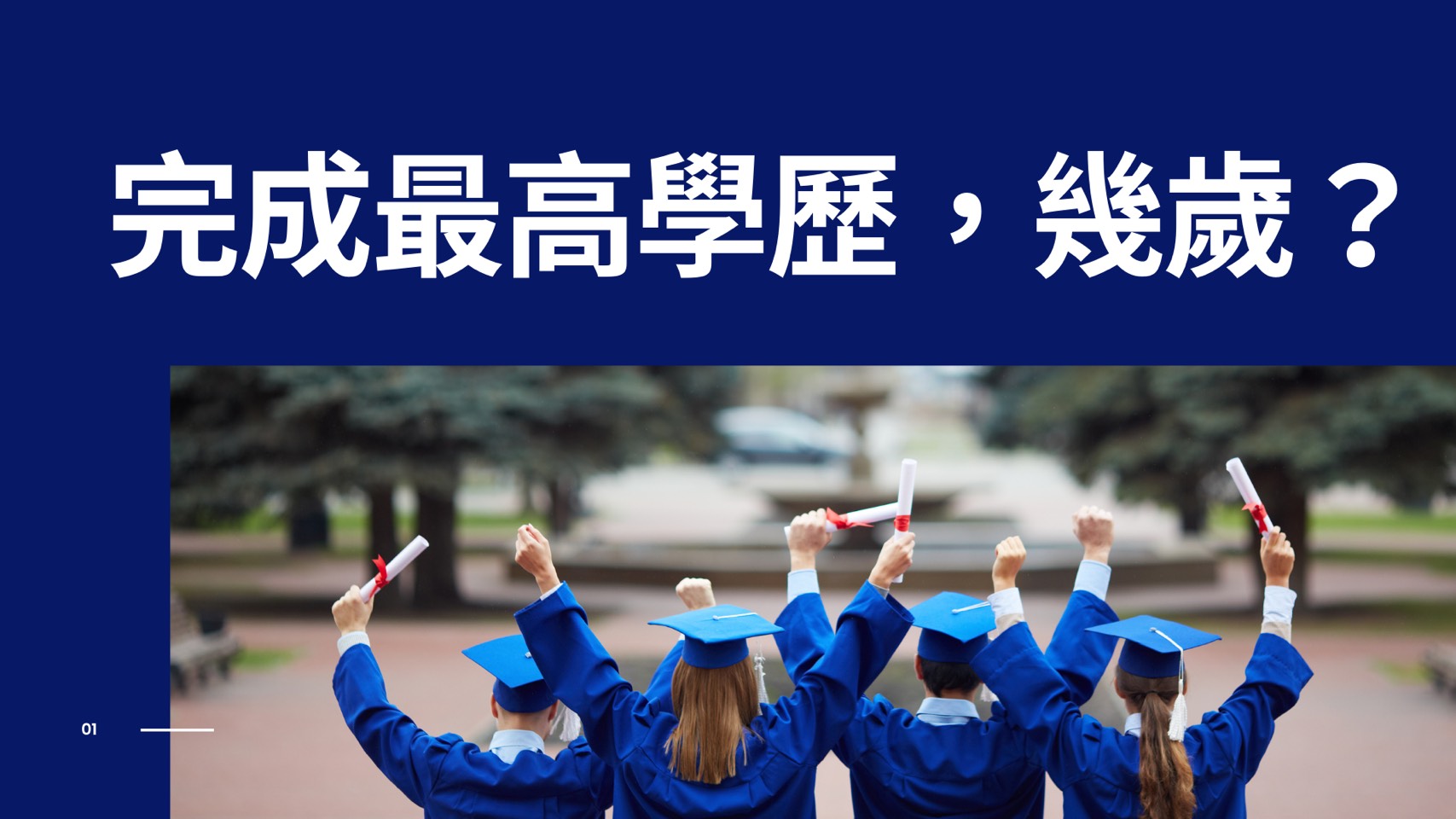 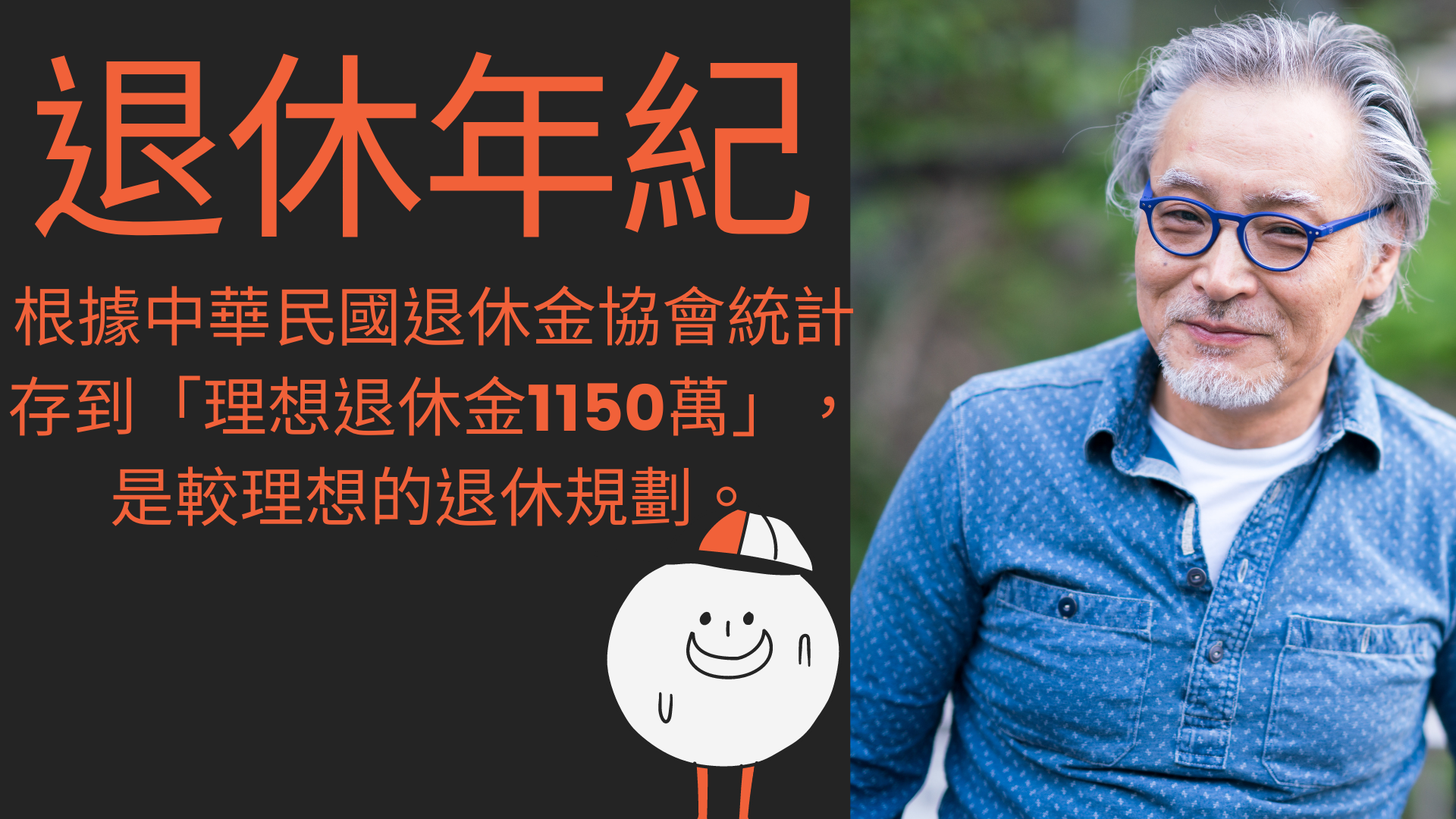 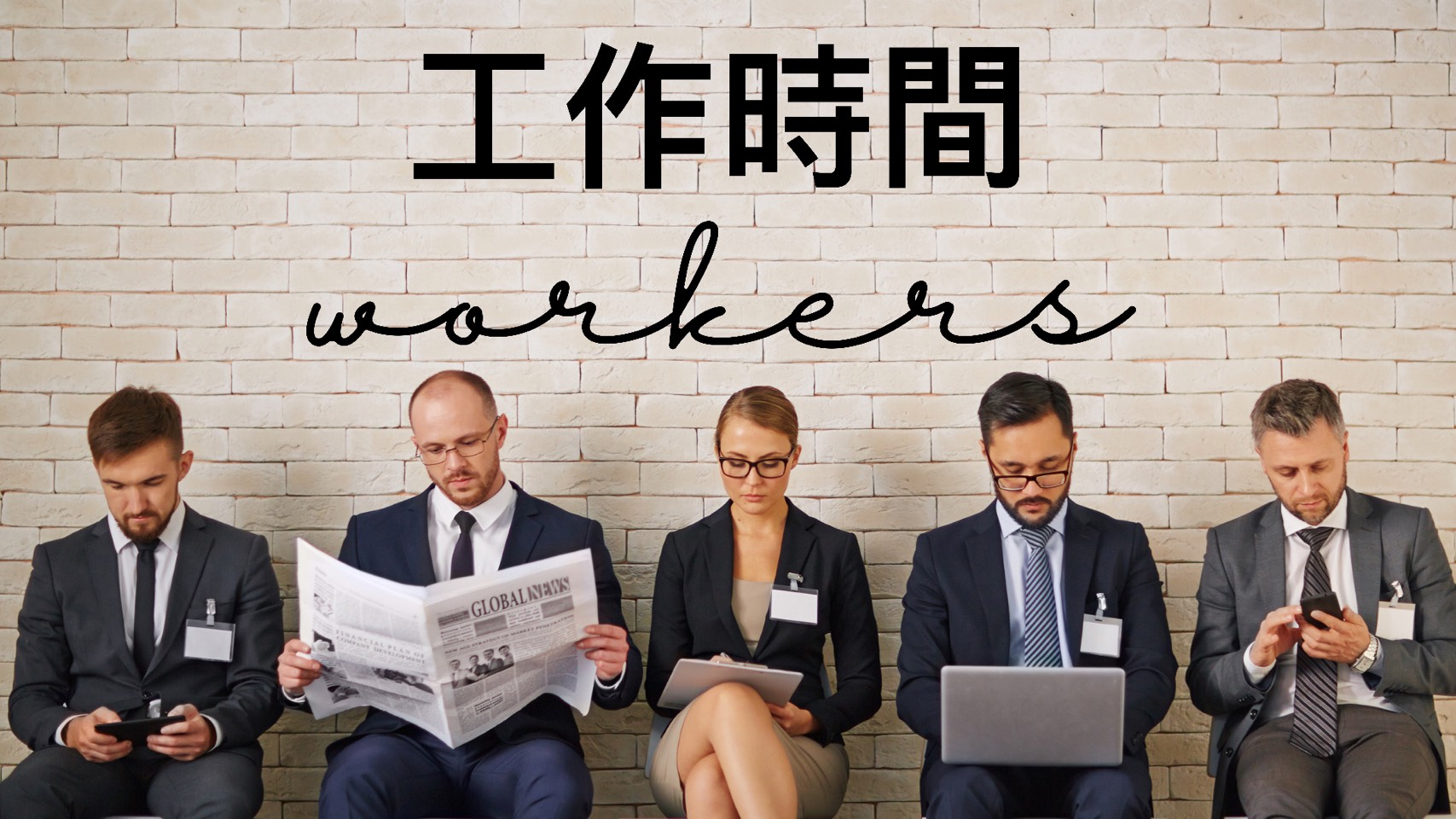 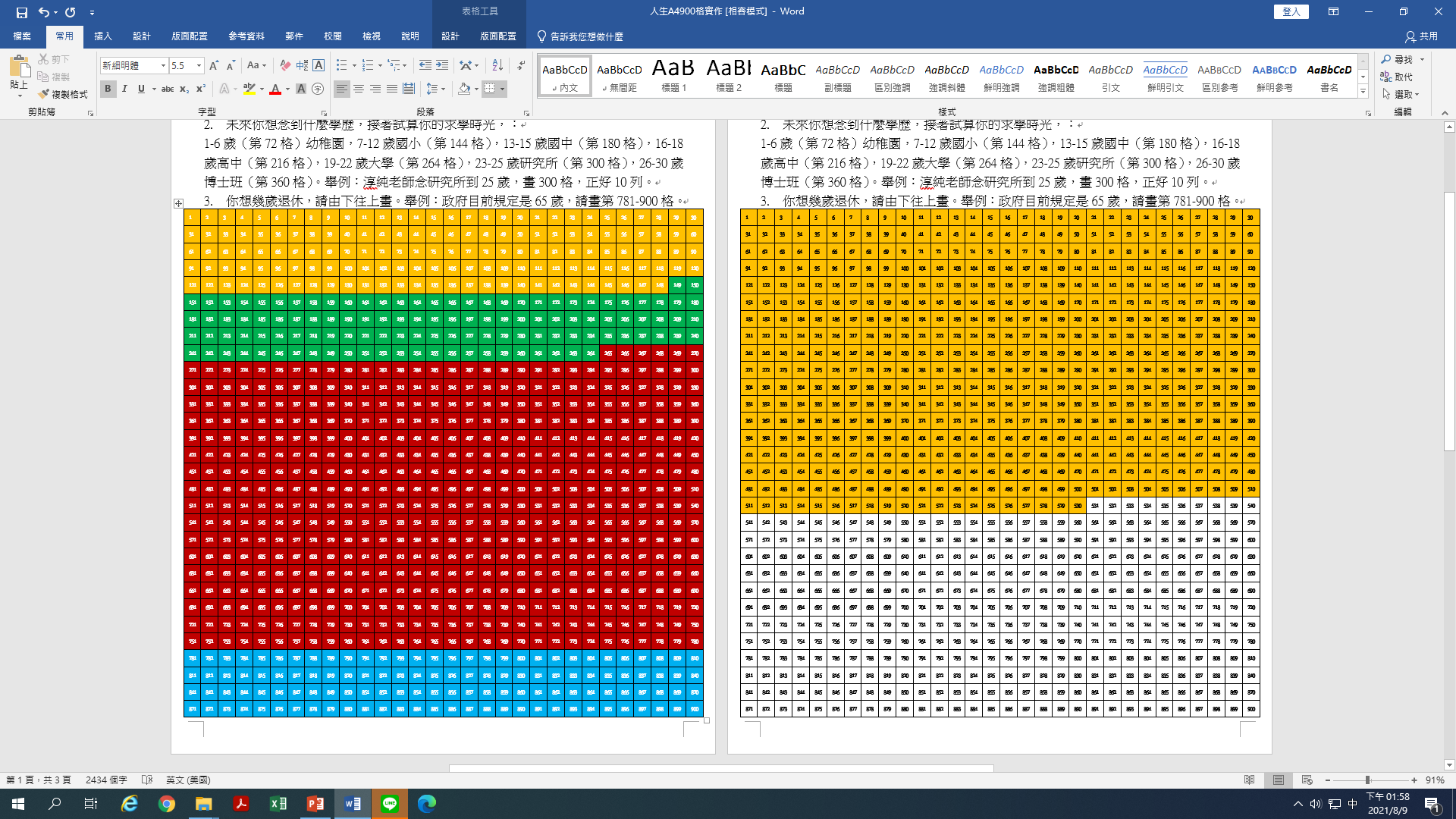 已過完的人生
念完大學需要的求學時光
工作就業
退休
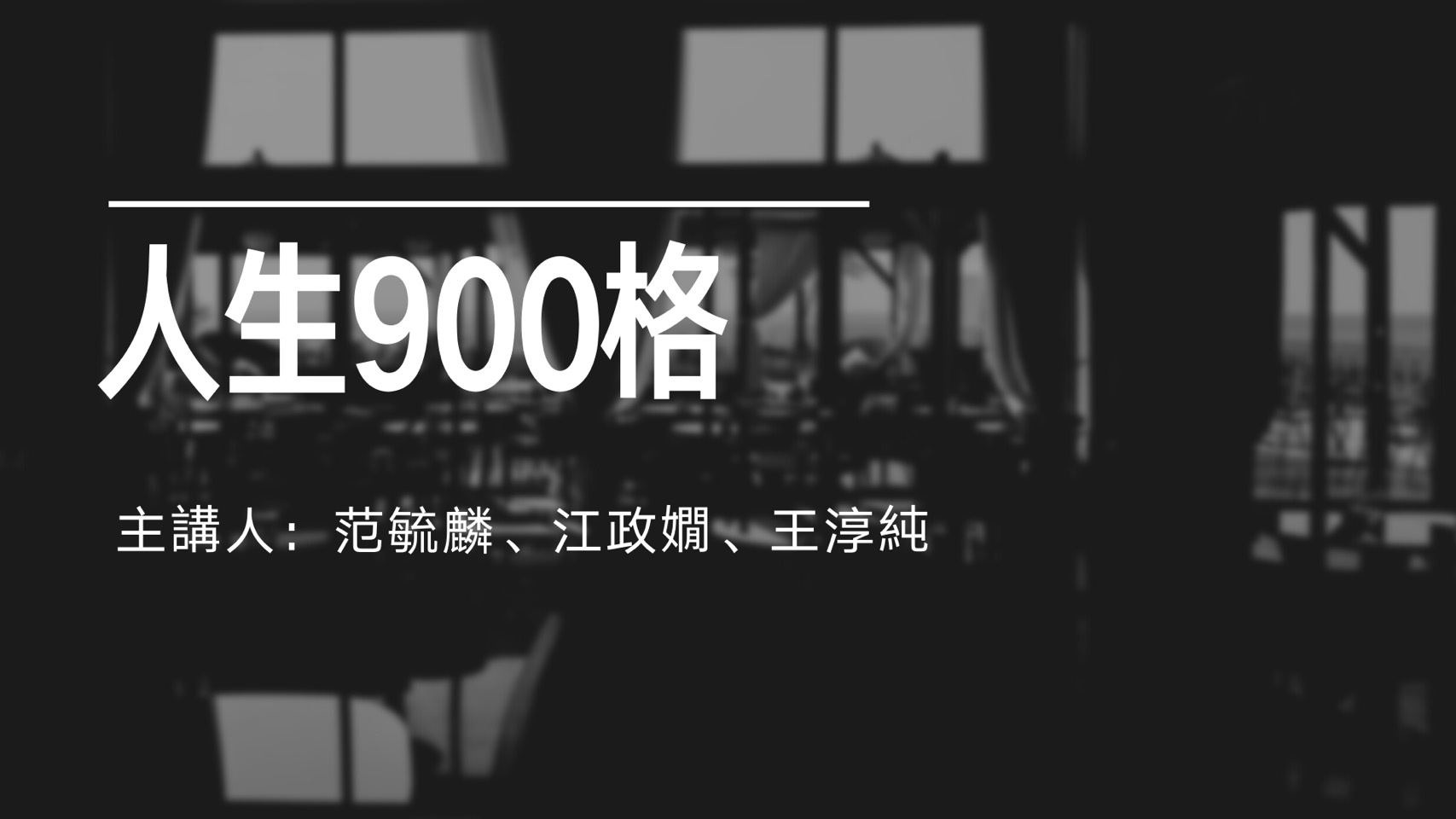 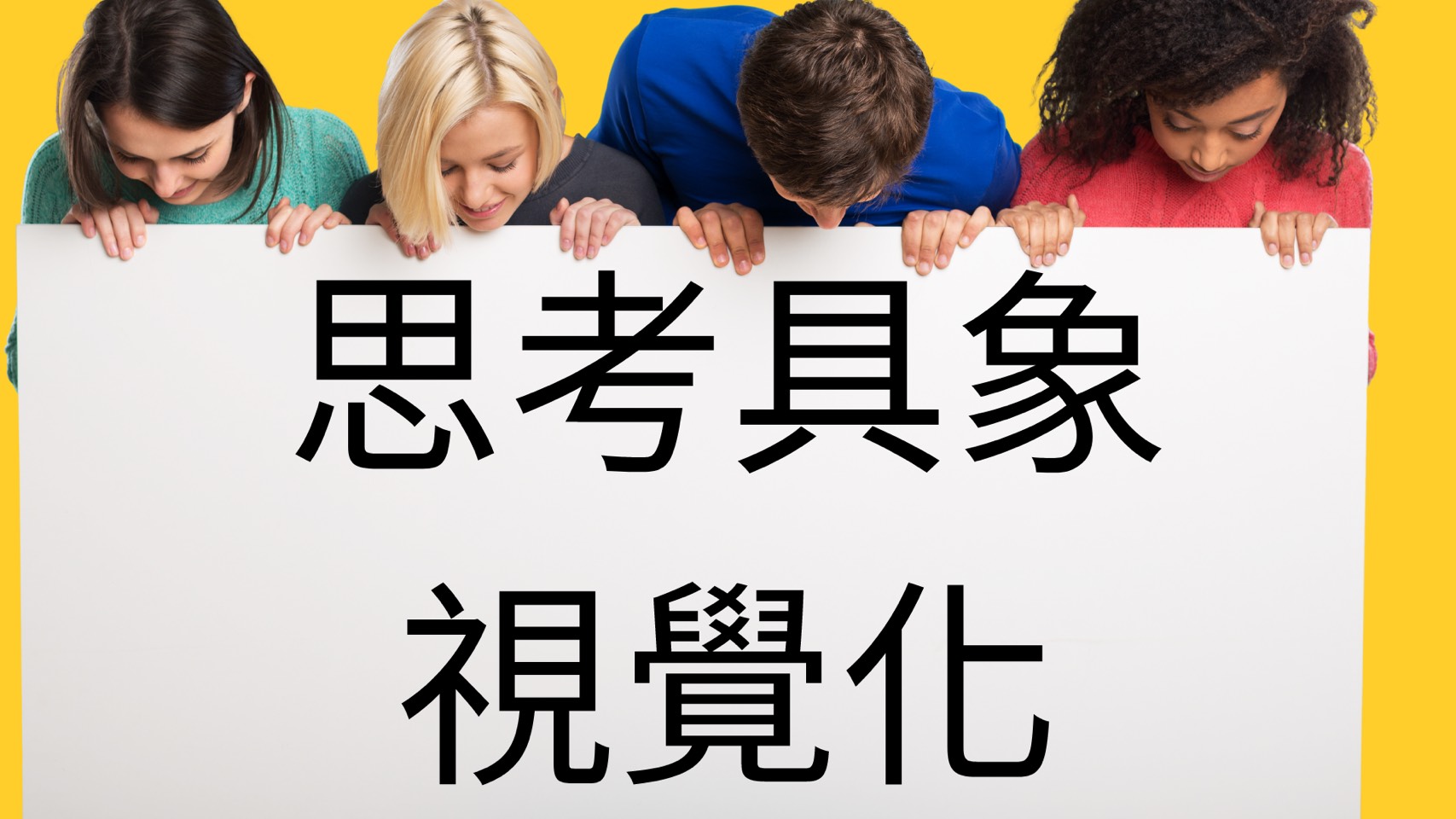 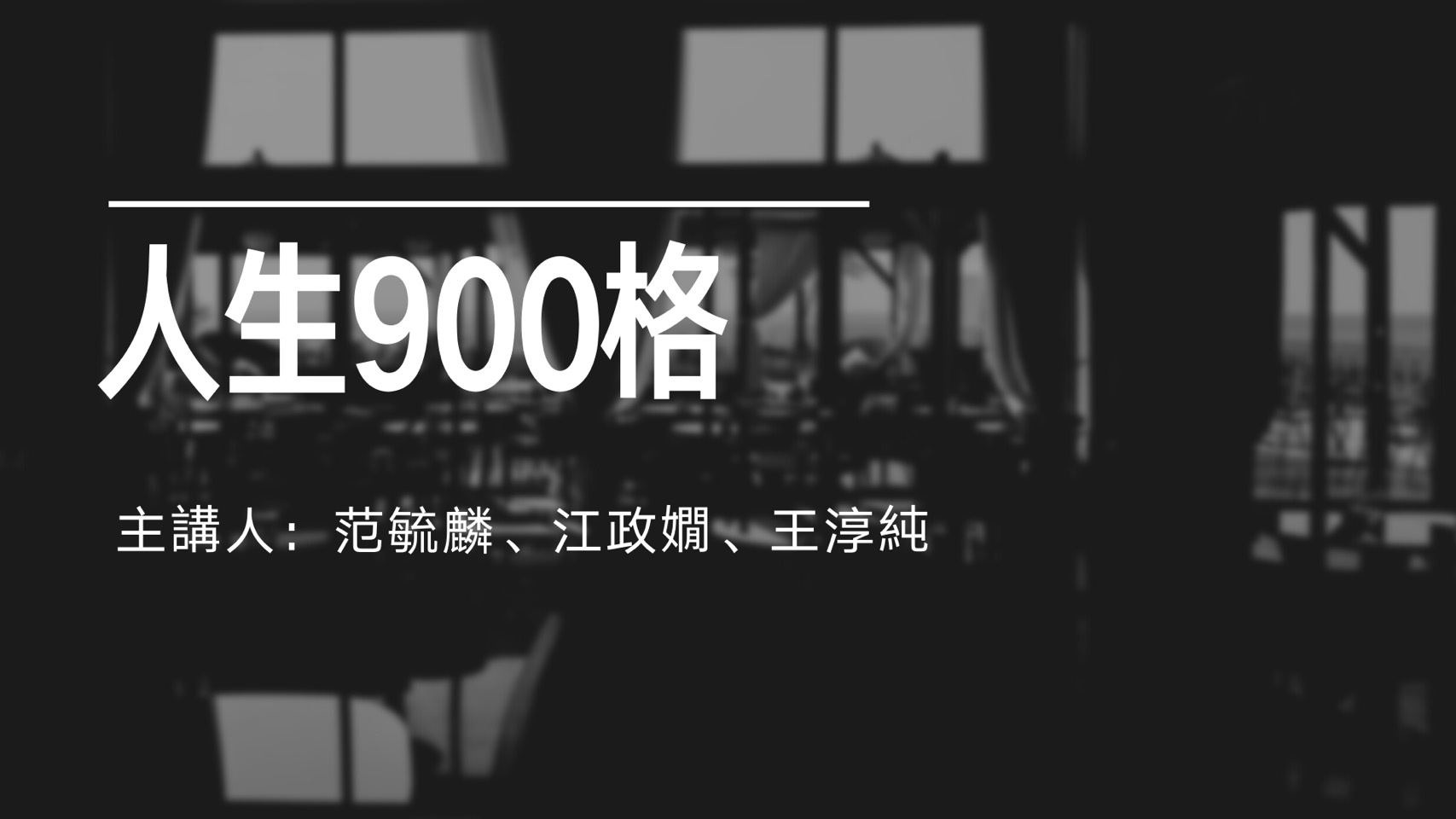 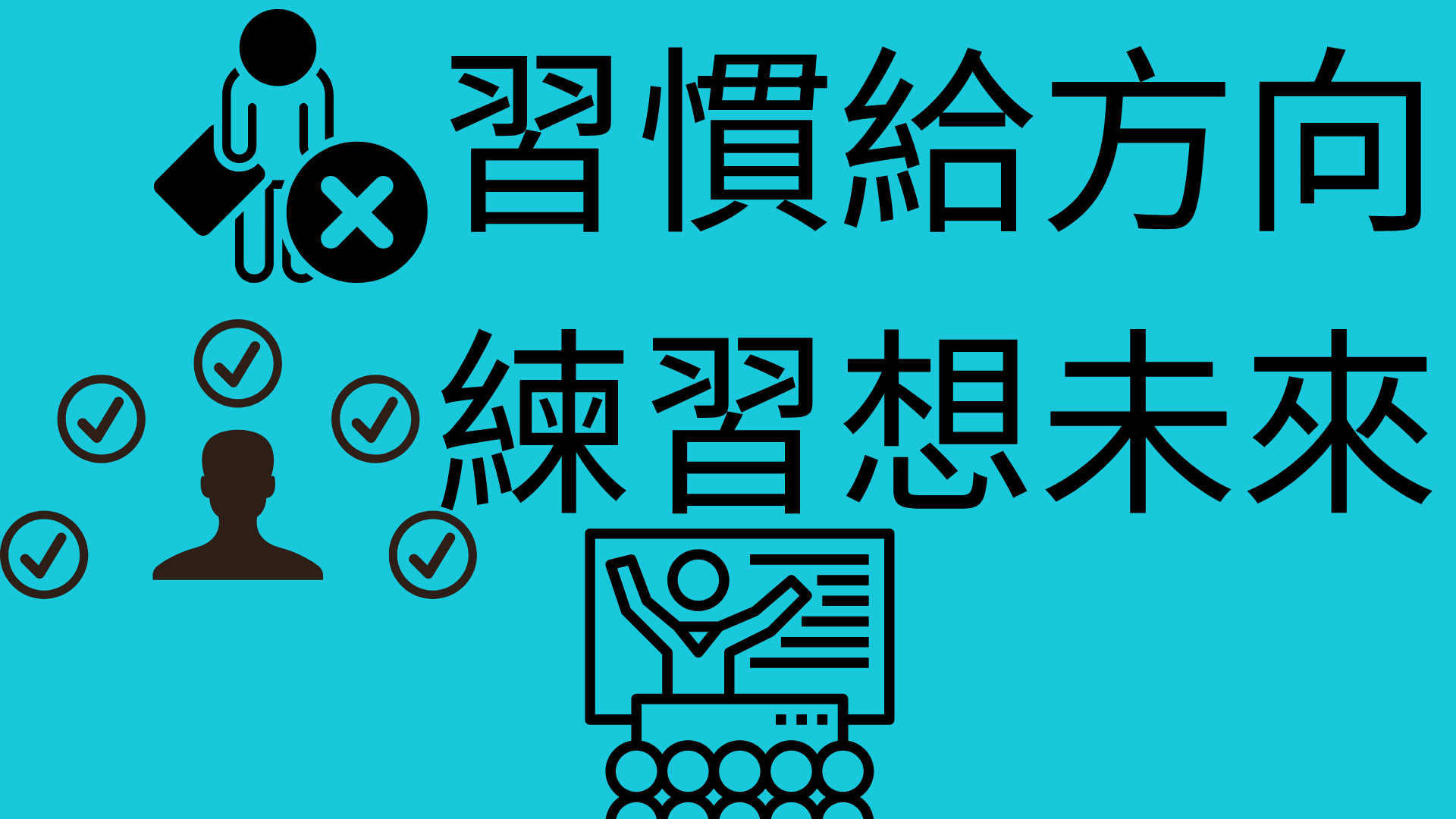 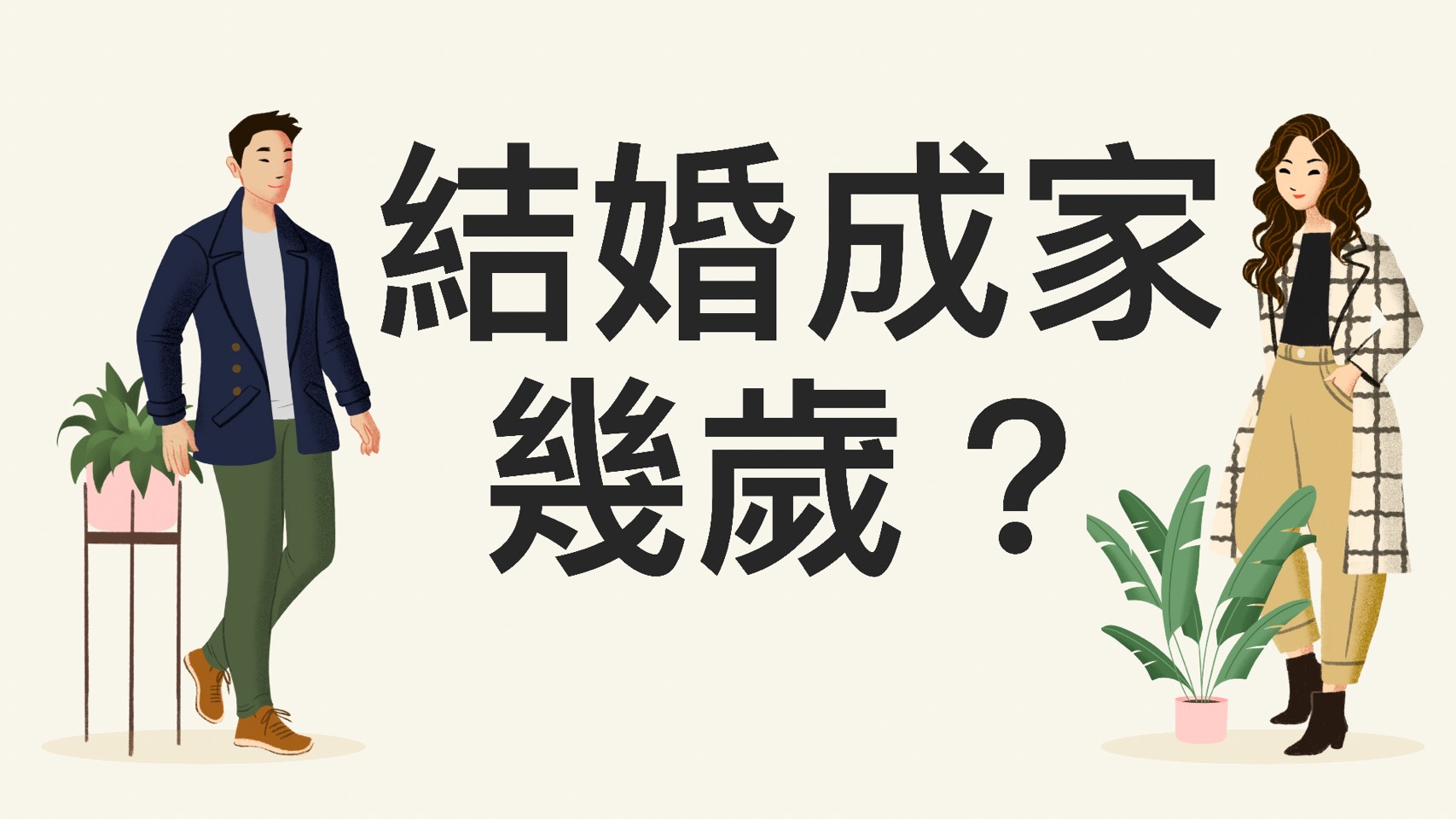 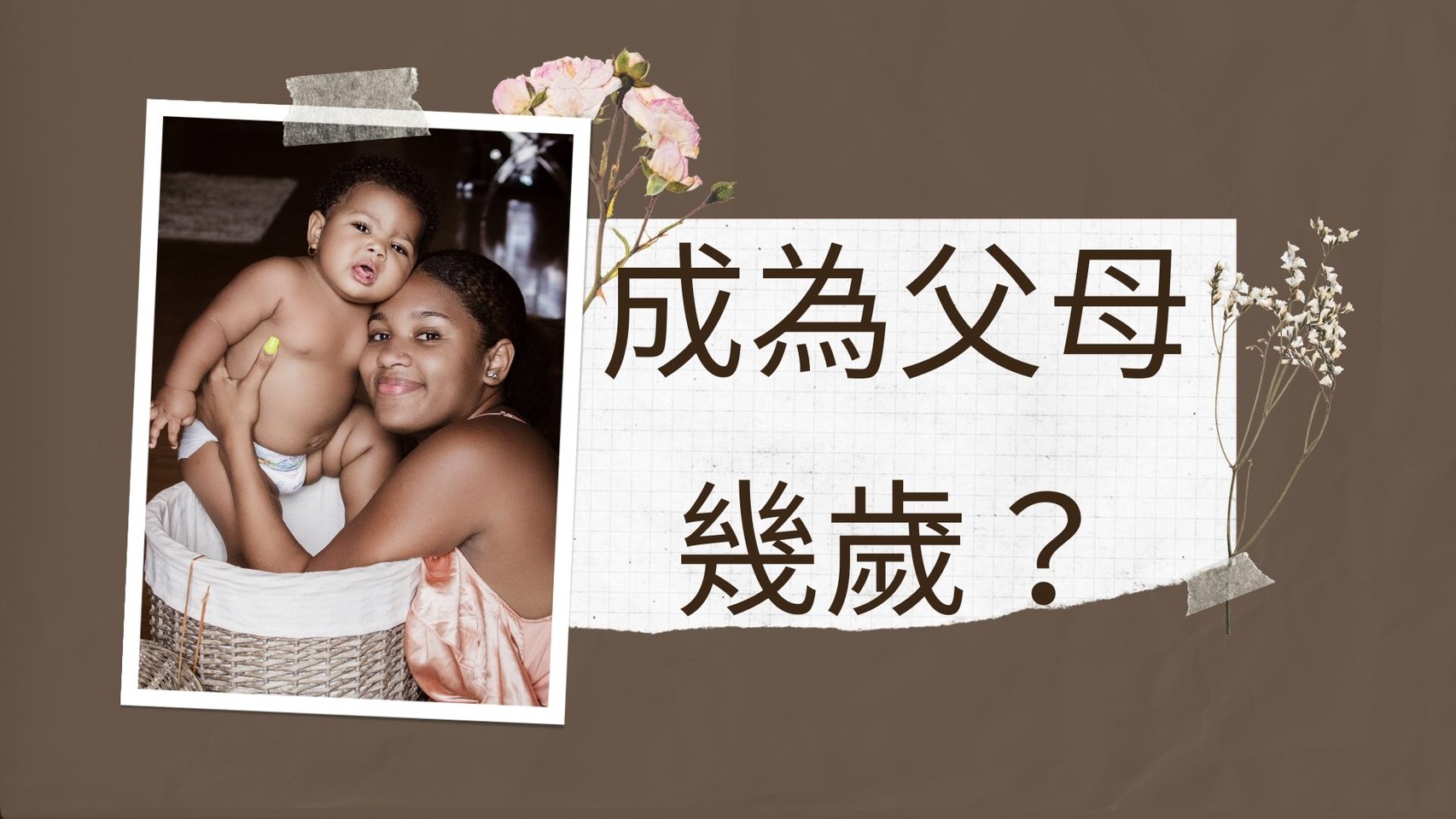 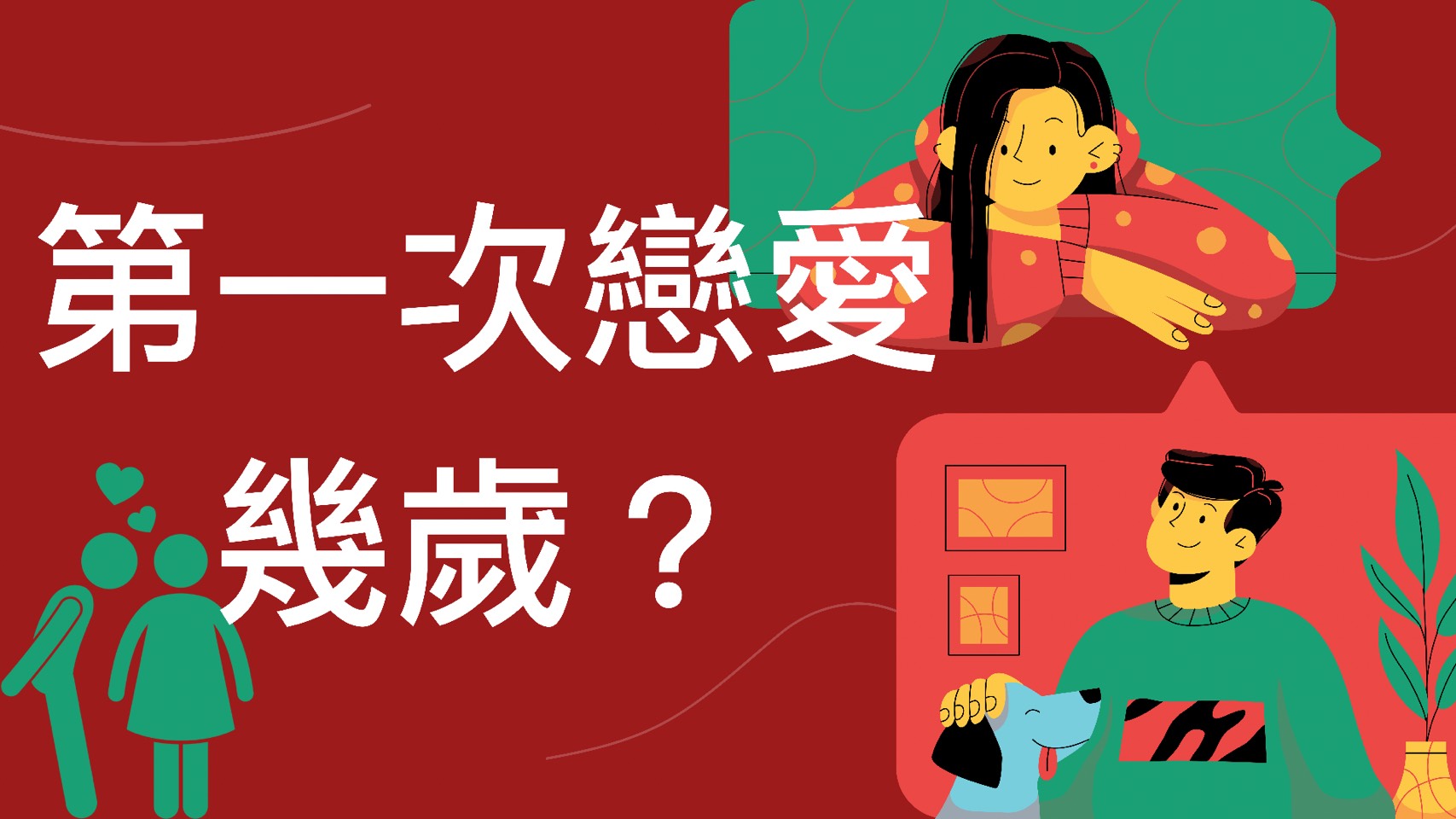 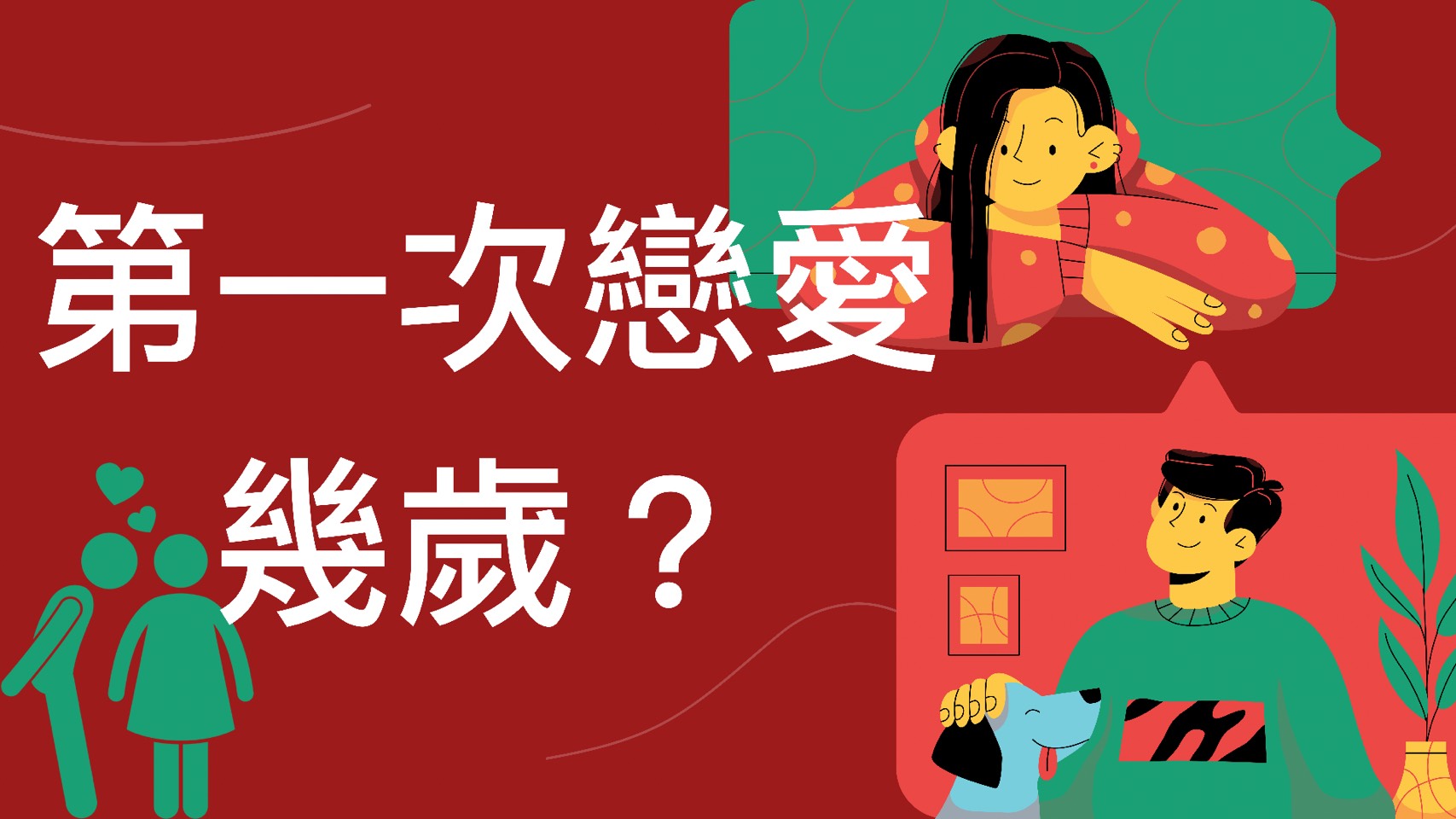 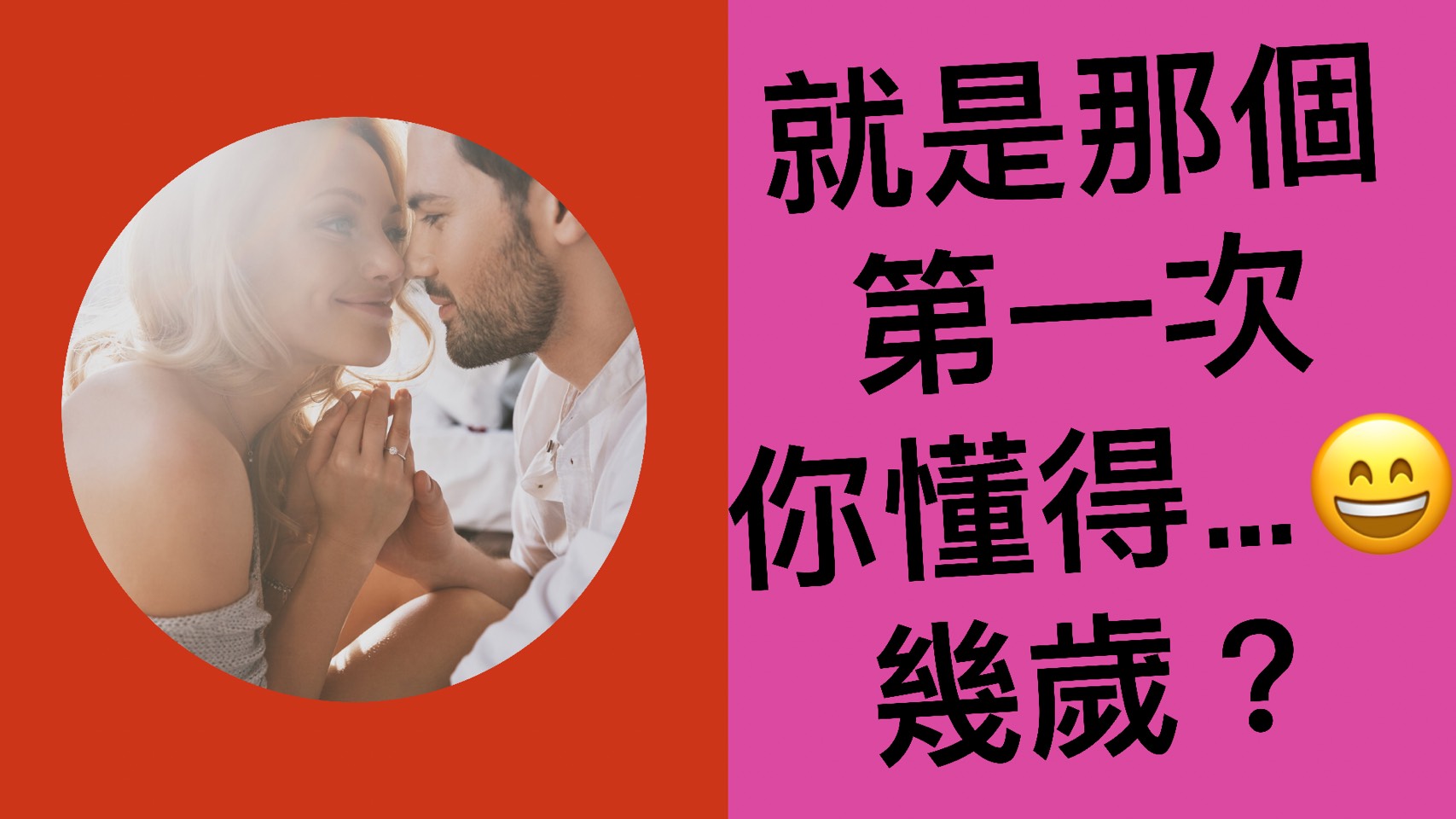 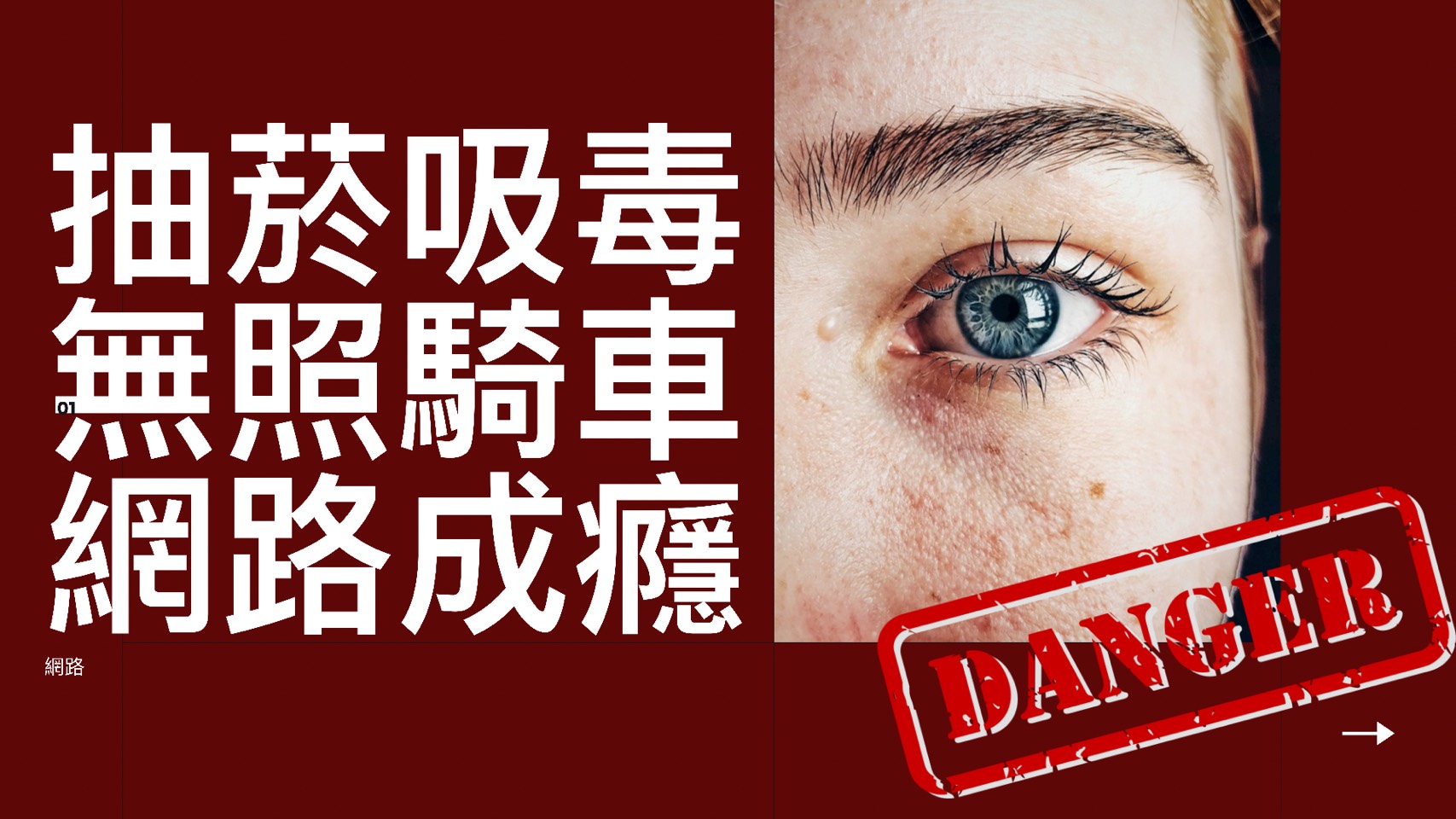 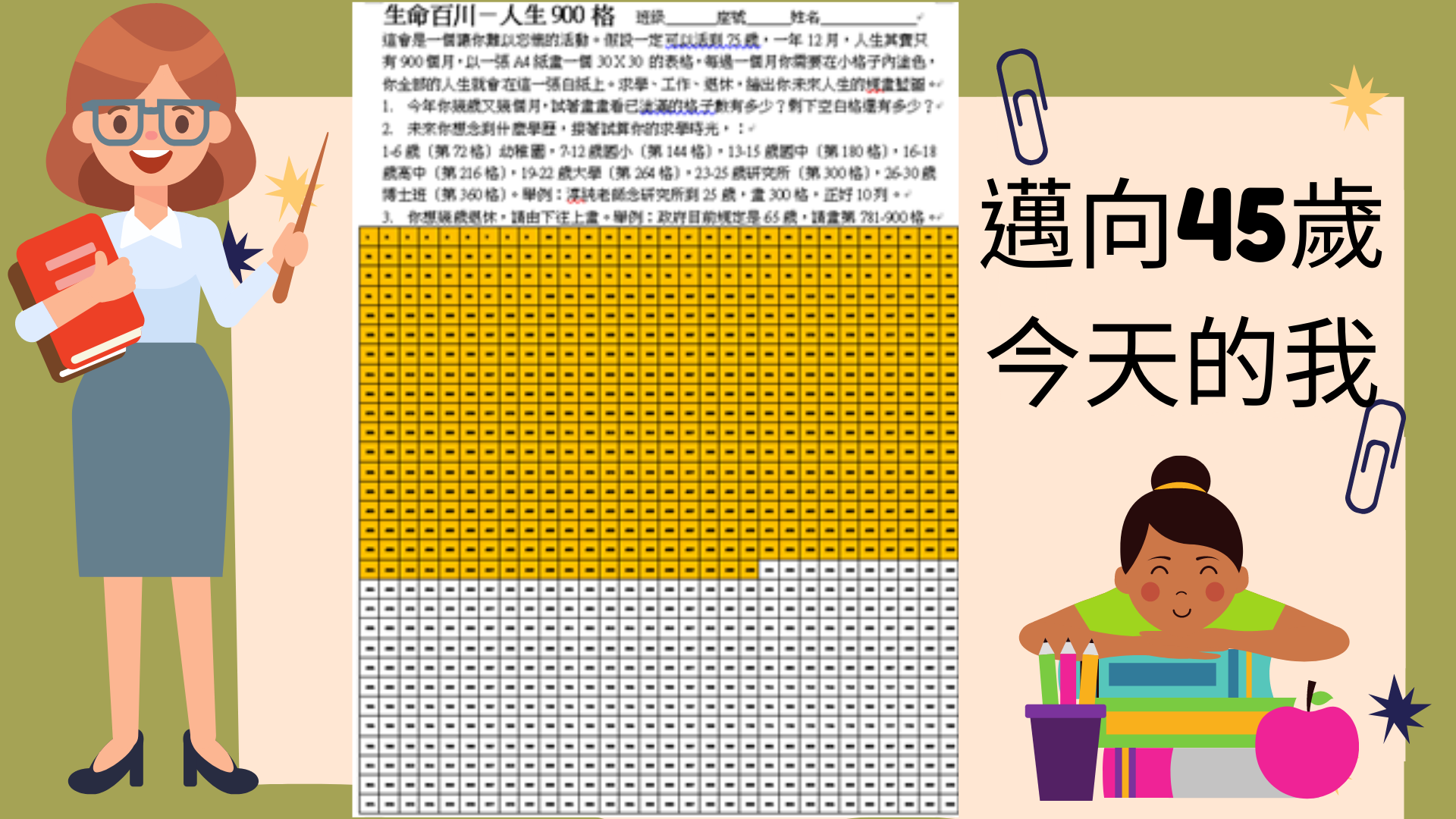 46
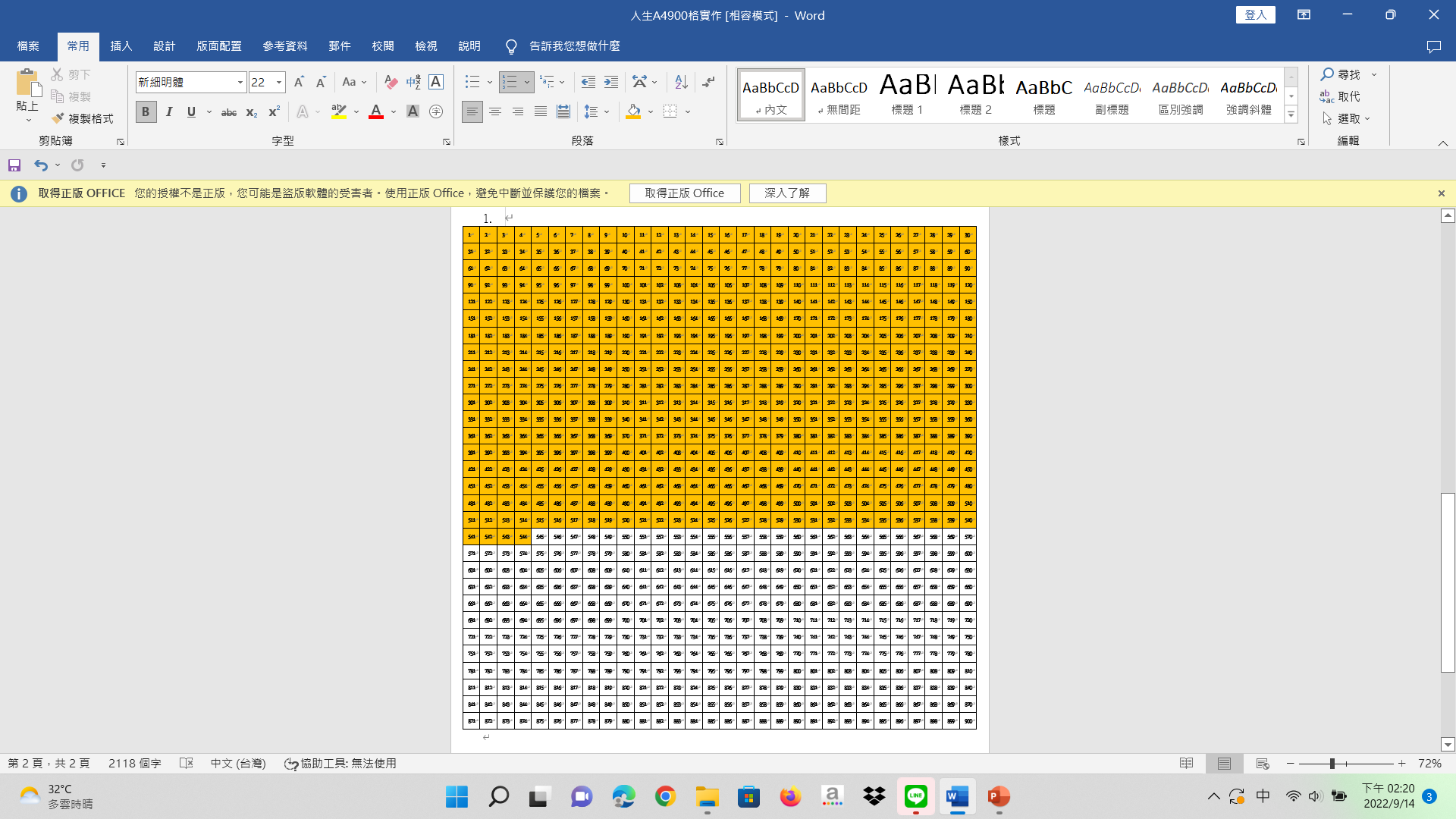 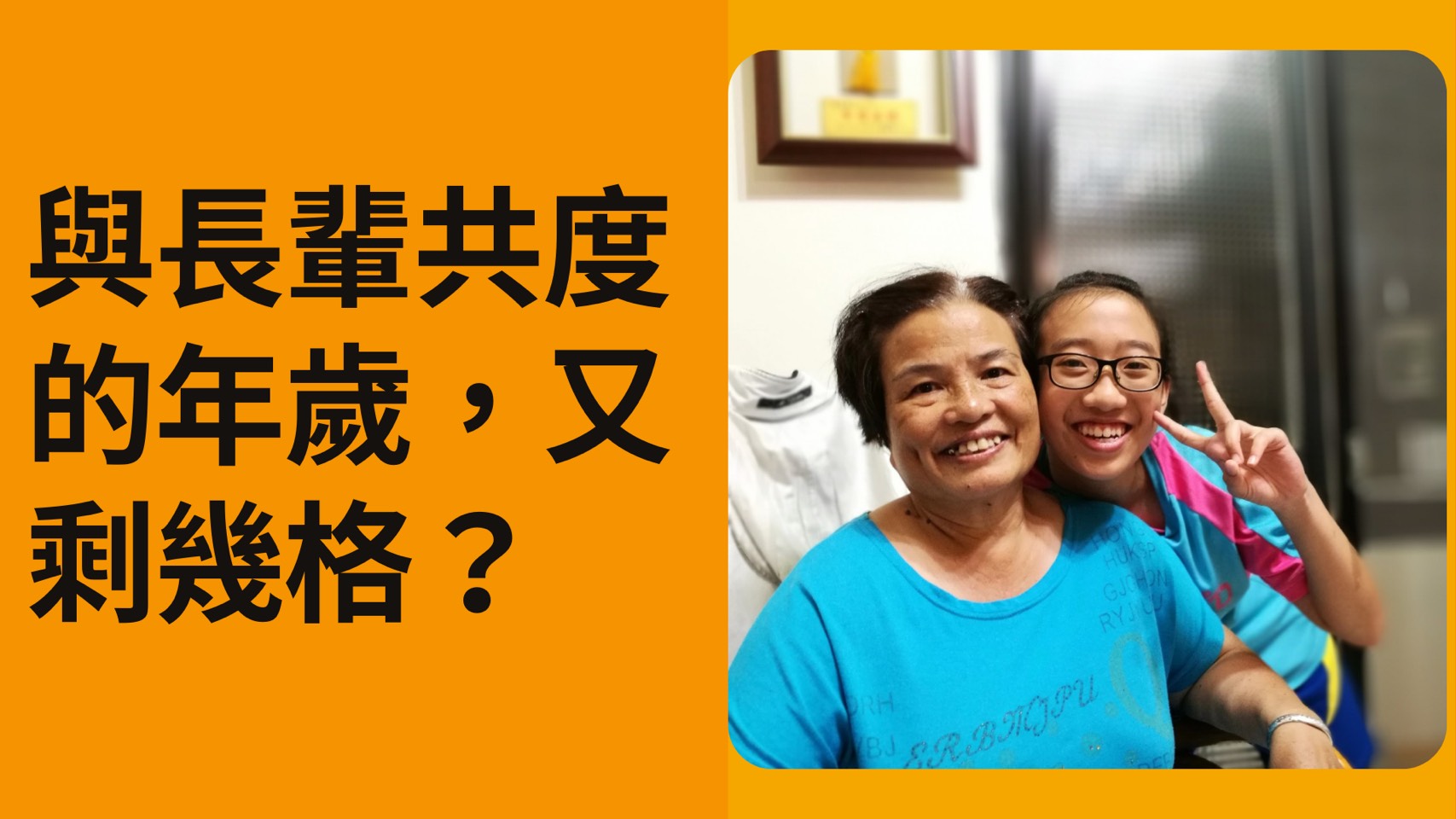 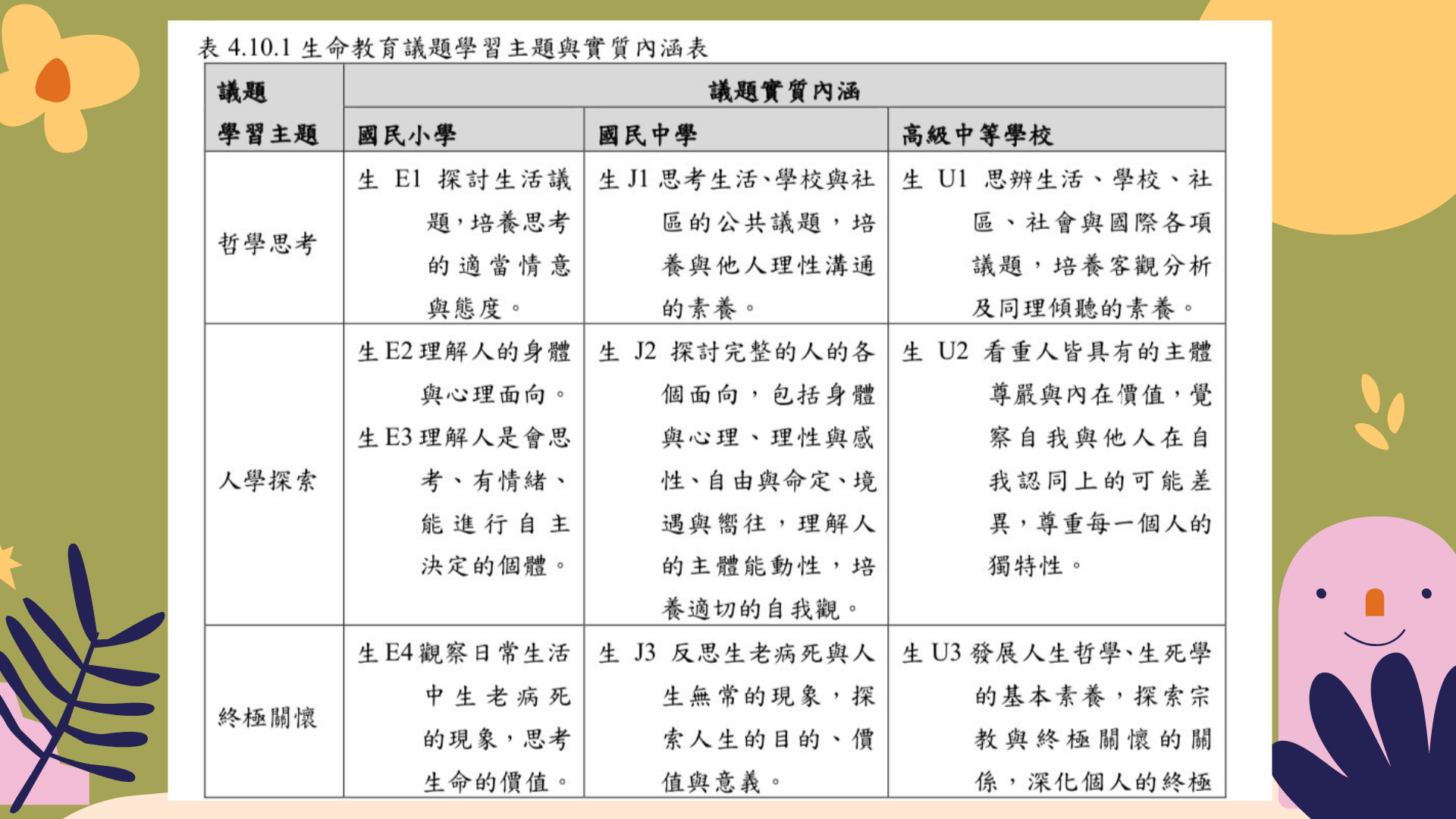 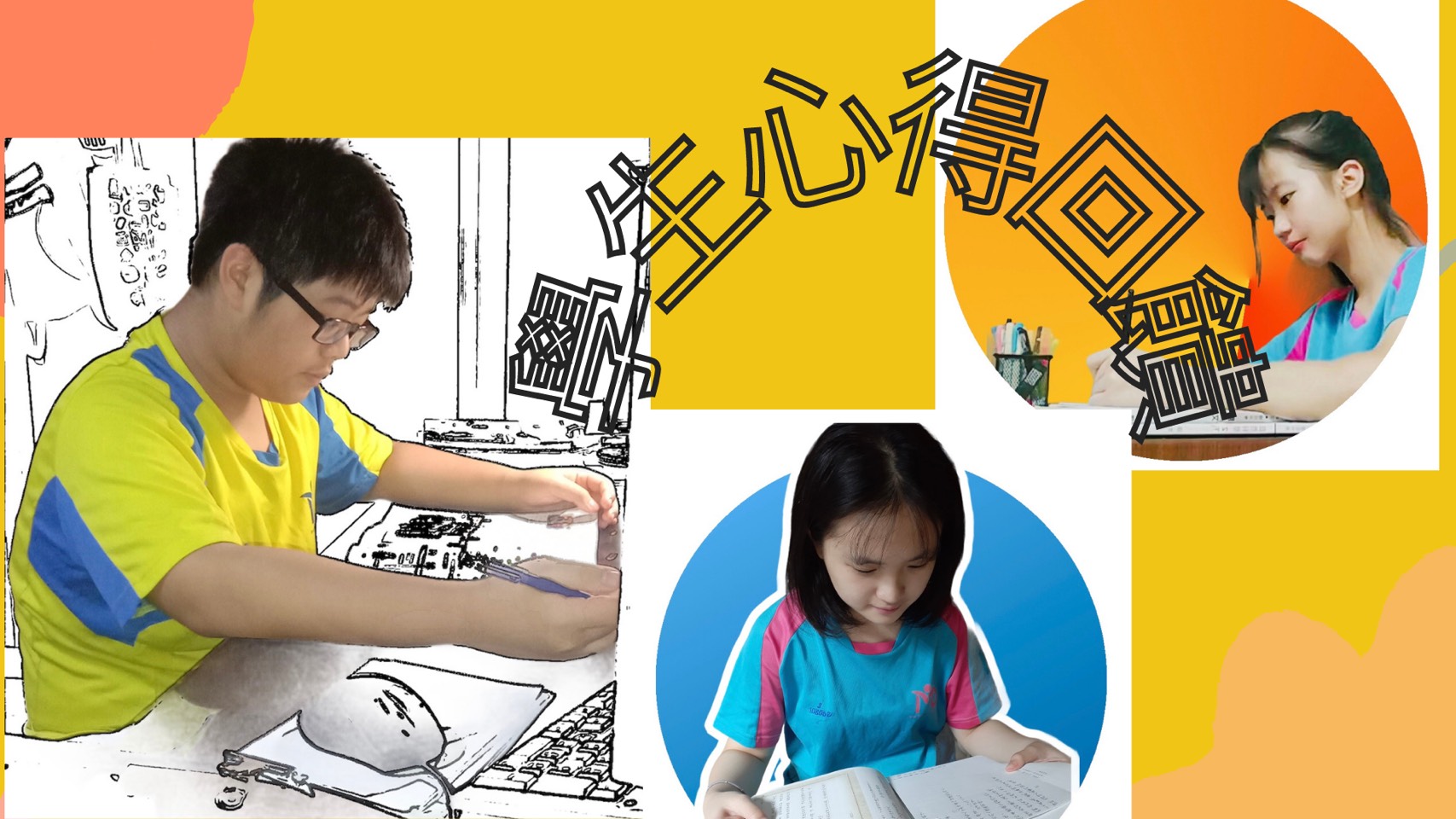 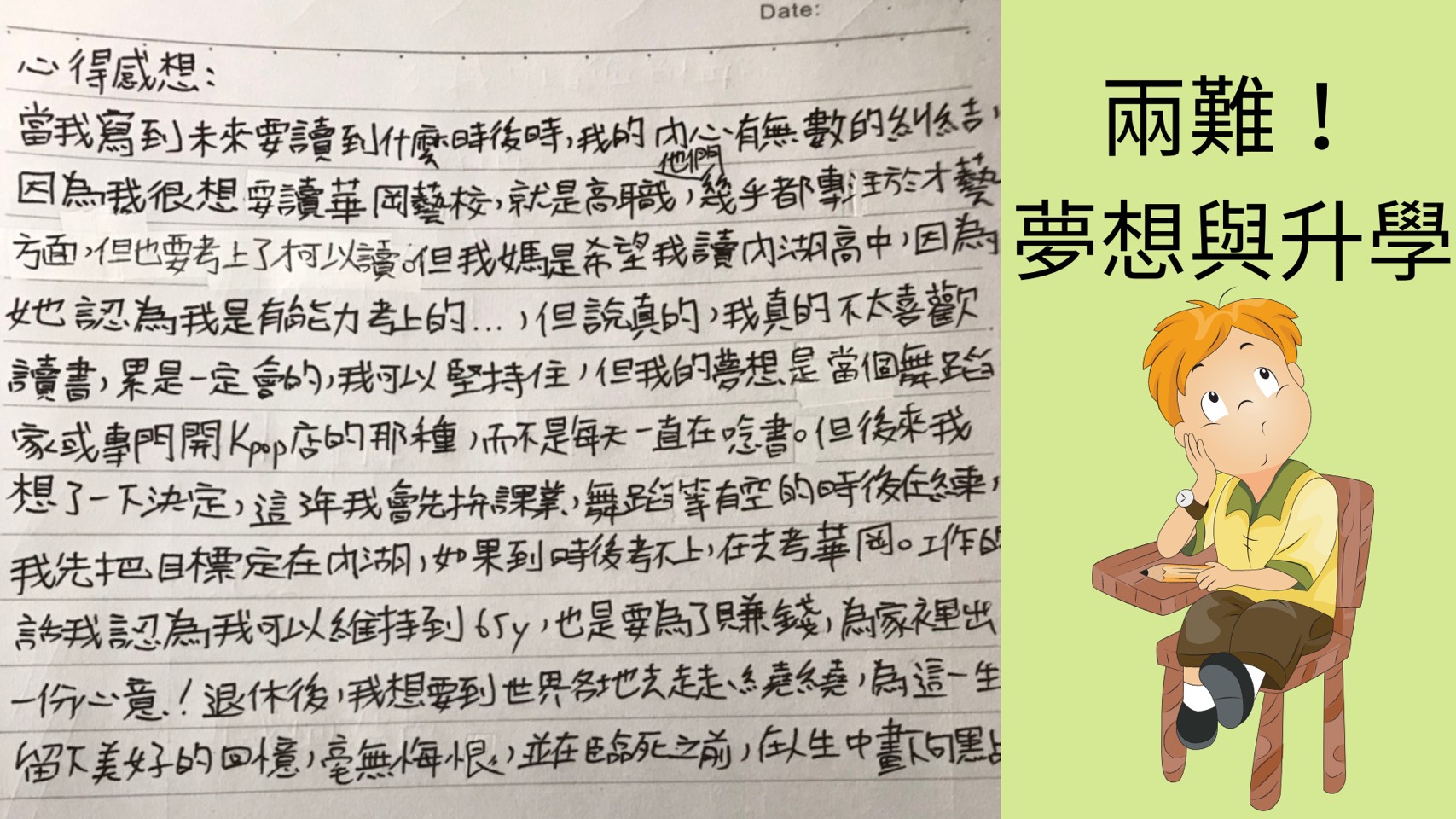 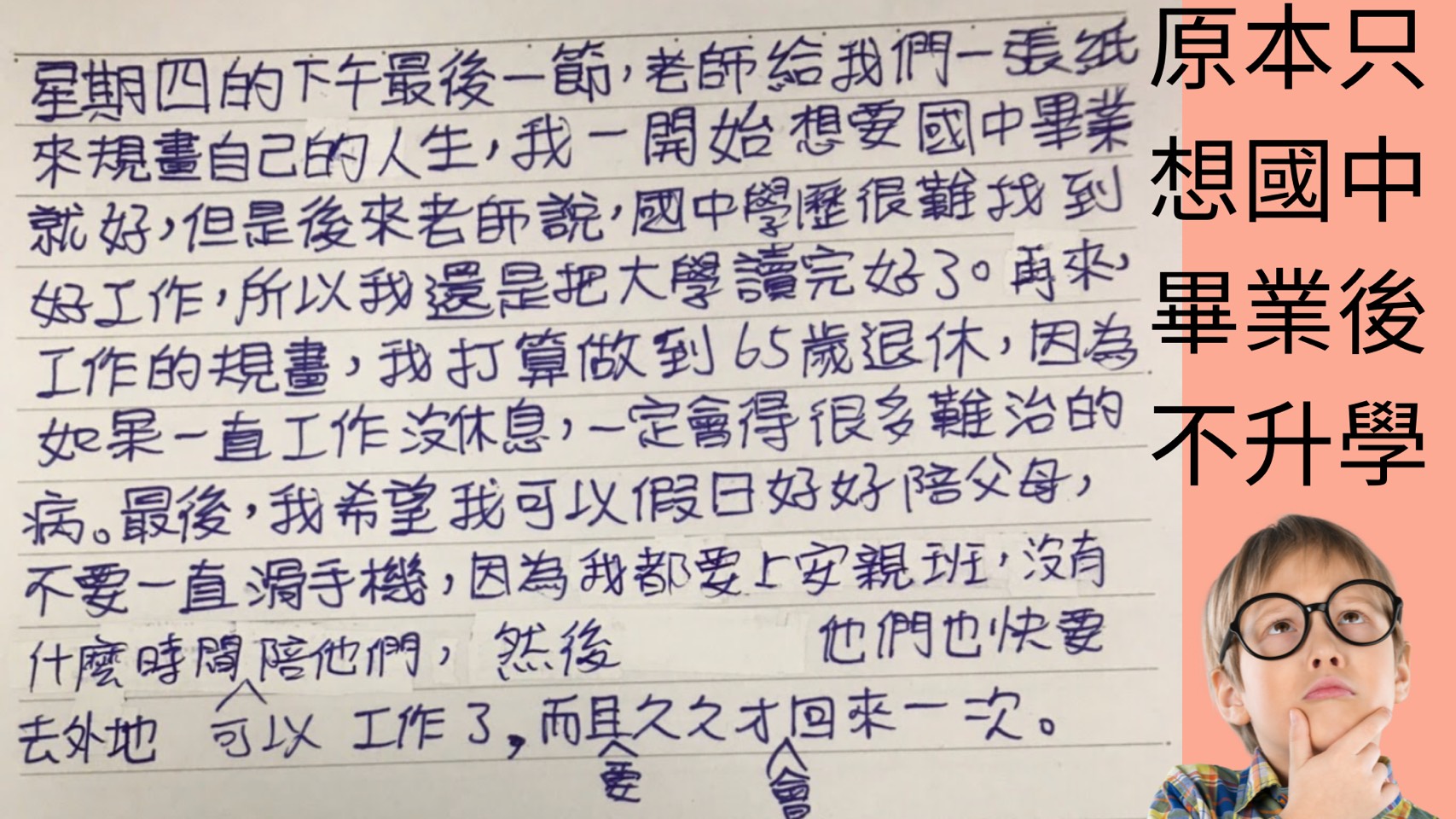 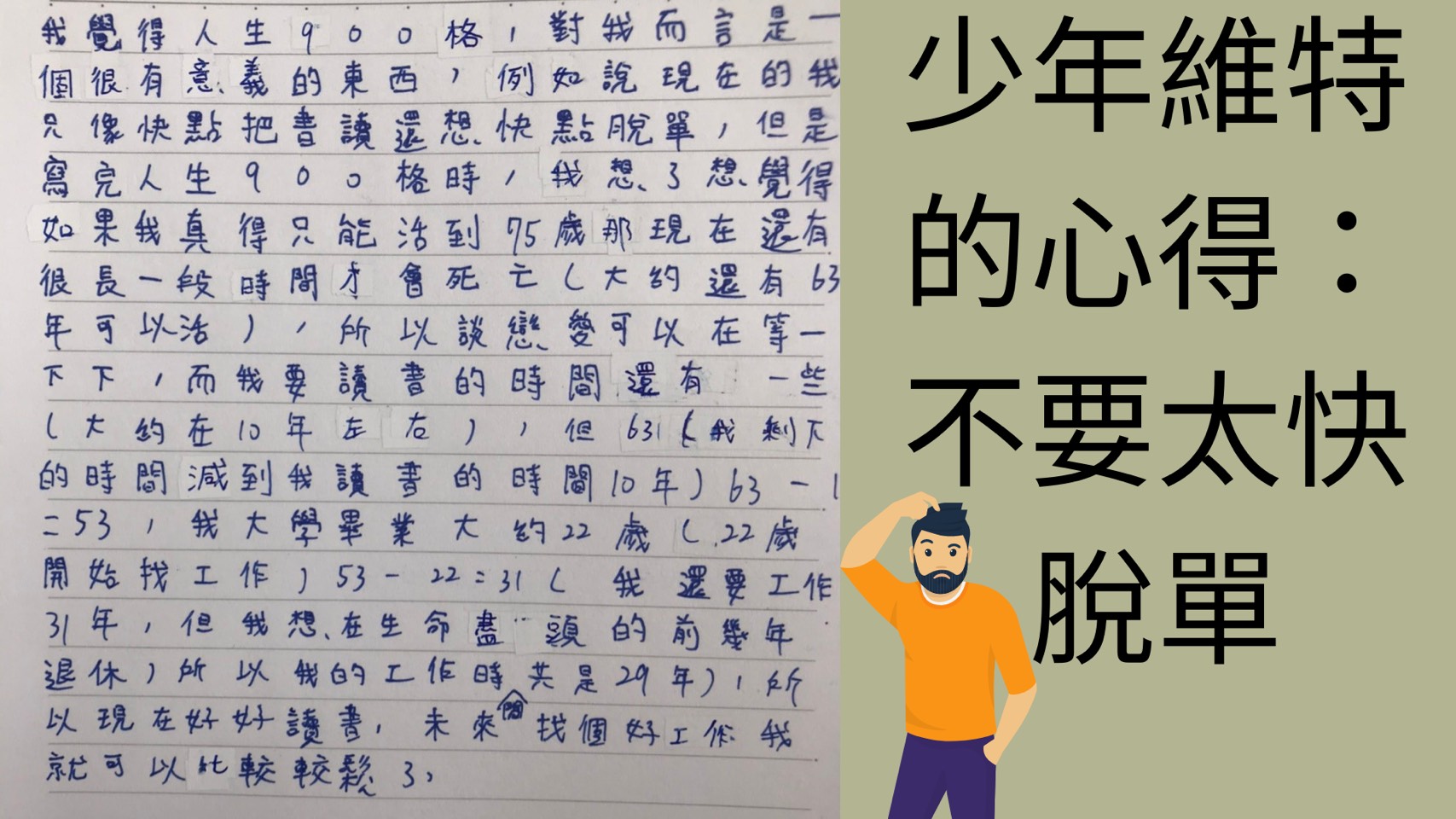 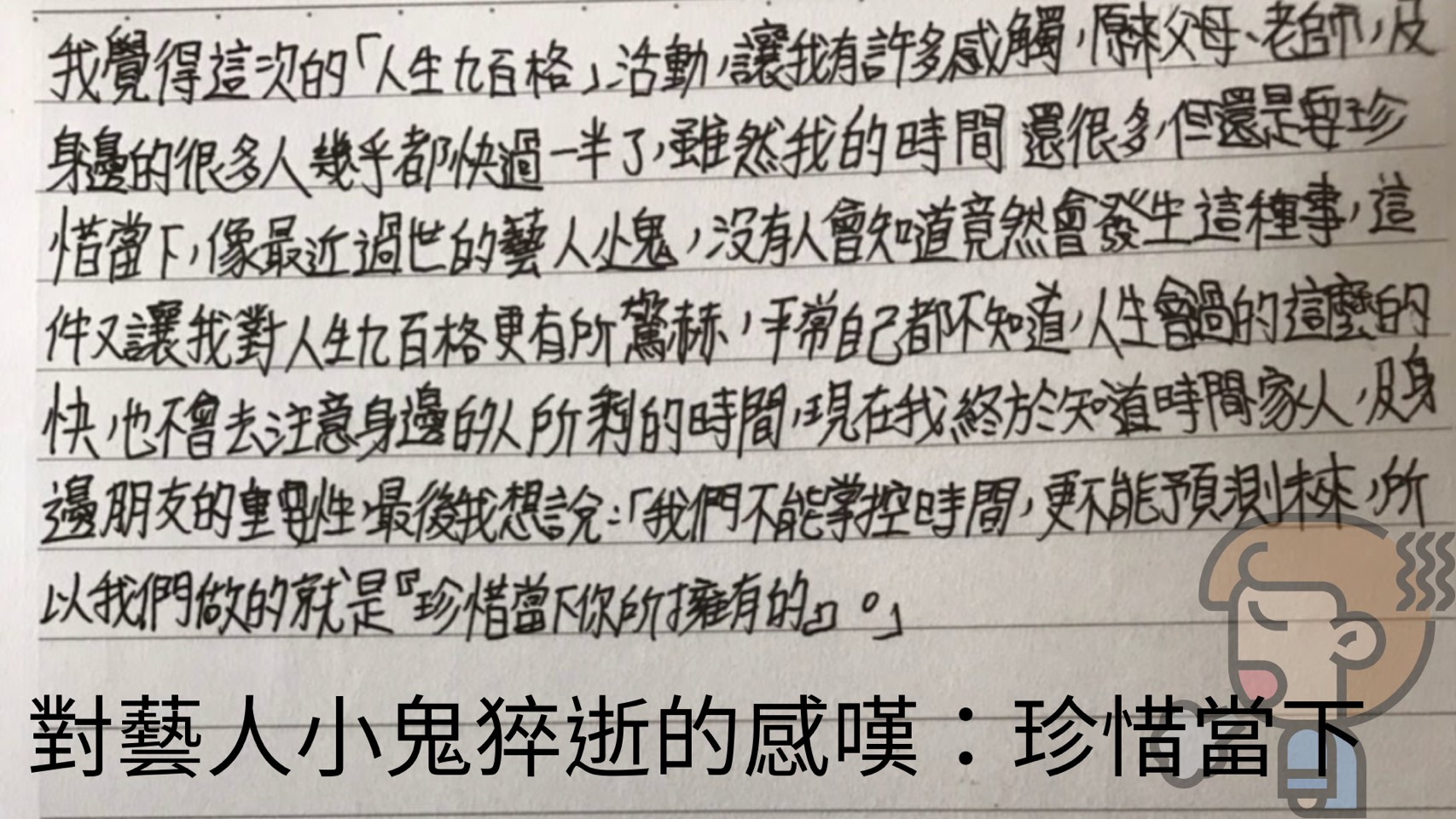 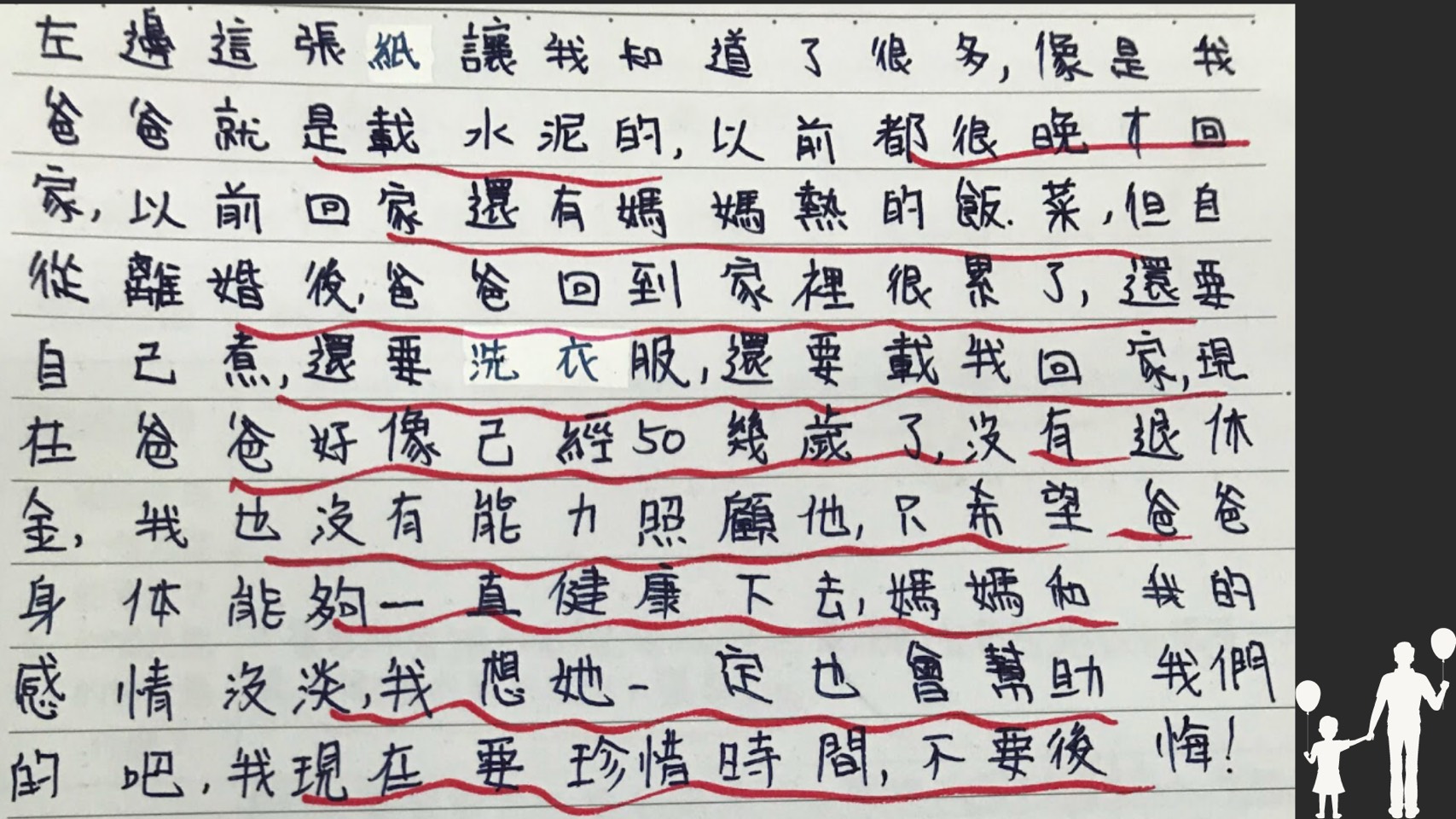 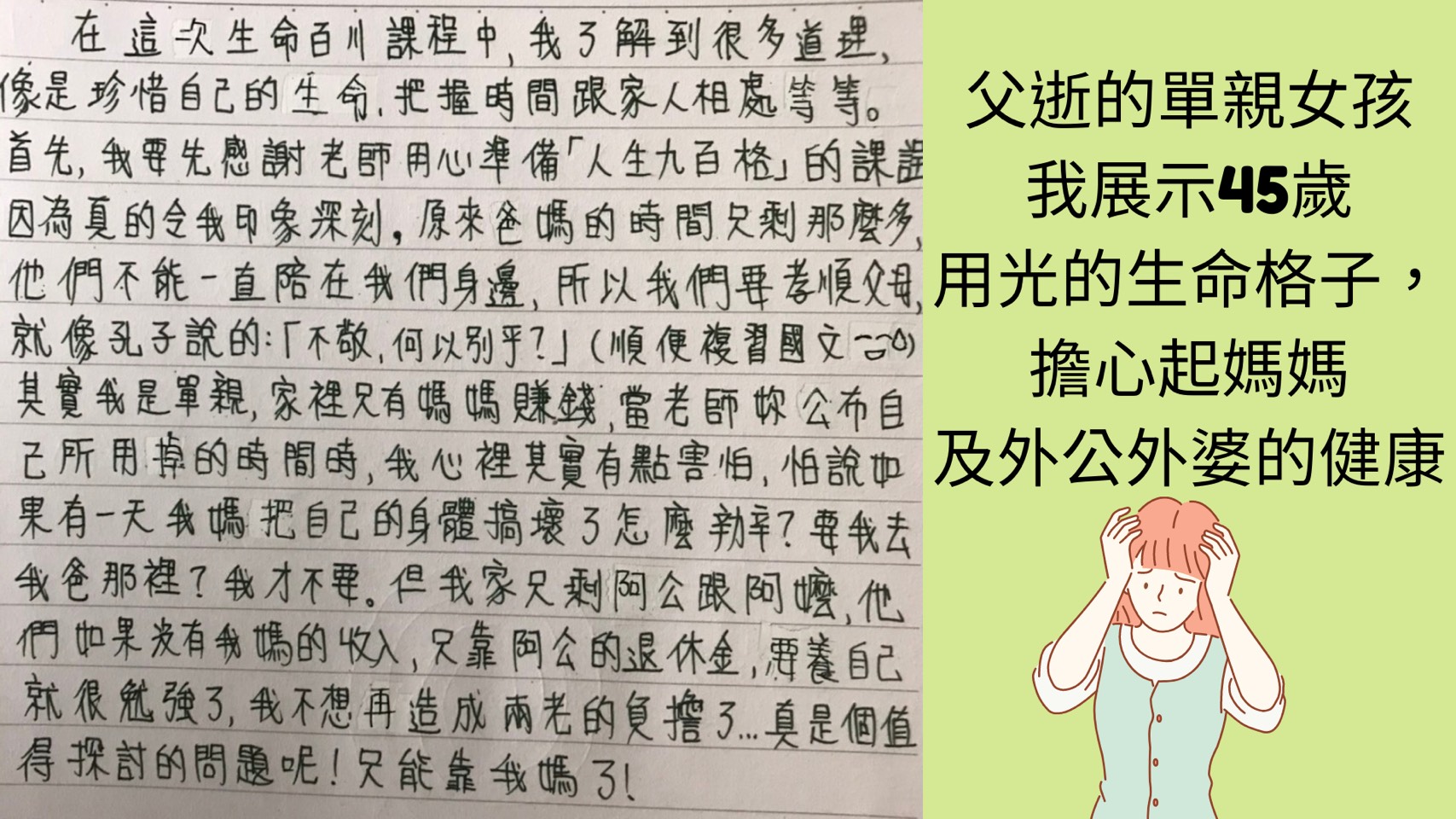